5LTE0 – Module 3: Quantum Secure Cryptography
2024-02-27 & 2024-02-29
Sebastian Verschoor (s.r.verschoor@tue.nl)
Electro-Optical Communication Systems (ECO) group
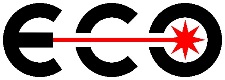 Hidden slides
This slide deck contains hidden slides and notes, which are for background reading only and are not part of the exam material.
2
Goals for this module
How does cryptography used today work?

How do quantum computers pose a threat to (online) security?

How can quantum communication provide security?
3
[Speaker Notes: Content: security protocols, symmetric and asymmetric encryption, quantum threat and consequences, classic and quantum cyber-attacks, post-quantum cryptography, key exchange protocols (classic and QKD based), man-in-the-middle, BB84, key distillation, QBER]
Outline
Cryptography
Symmetric cryptography
Asymmetric cryptography
Protocols
Quantum threat
Problem
Solutions
Quantum key distribution
BB84
Information reconciliation
Privacy amplification
The authenticated channel
Comparing to non-quantum cryptography
4
[Speaker Notes: Goal is to get an overview of the various components of QKD, to understand the context in which QKD operates.
A non-goal is for the student to master all subjects in depth, after all this is a course on quantum communication, not on (quantum) cryptography.]
Cryptography – the basics
Alice and Bob want to communicate
Mallory (who is malicious) is actively interfering with them
(in some weaker models Eve is only passively eavesdropping)
Eve is actively interfering with them

Kerckhoff’s principle
aka Shannon’s Maxim: “the enemy knows the system”
but the enemy does not know the keys

Mallory Eve carries the messages (Dolev-Yao model)
she can inspect, change, re-order, replay, drop, inject any message
may (sometimes) compromise some participants
usually this represents “hacking” their computers
5
[Speaker Notes: Kerchhoff’s principle: Il faut qu’il n’exige pas le secret, et qu’il puisse sans inconvénient tomber entre les mains de l’ennemi]
Outline
Cryptography
Symmetric cryptography
Asymmetric cryptography
Protocols
Quantum threat
Problem
Solutions
Quantum key distribution
BB84
Information reconciliation
Privacy amplification
The authenticated channel
Comparing to non-quantum cryptography
6
[Speaker Notes: Goal is to get an overview of the various components of QKD, to understand the context in which QKD operates.
A non-goal is for the student to master all subjects in depth, after all this is a course on quantum communication, not on (quantum) cryptography.]
Confidentiality
Alice and Bob want their message to remain secret
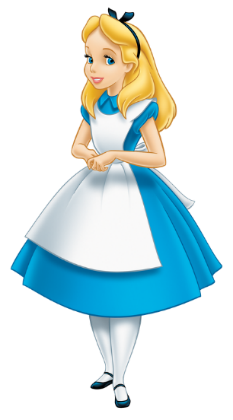 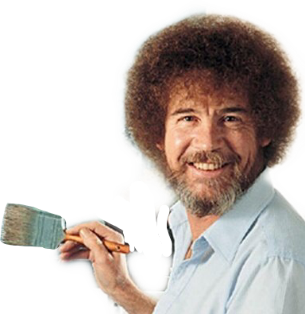 “Hello Bob!”
“Hello Bob!”
“Hello Bob!”
7
Encryption
Symmetric encryption: Alice and Bob need to share a secret key
examples: AES, ChaCha20, one-time pad
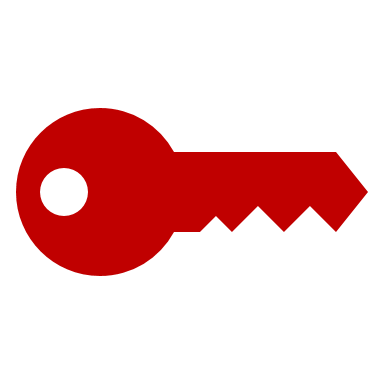 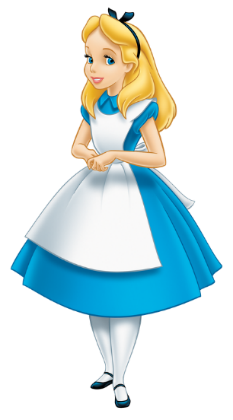 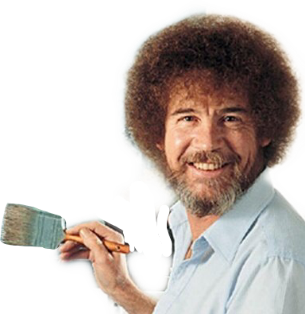 ?
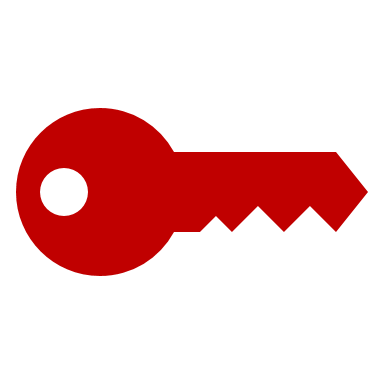 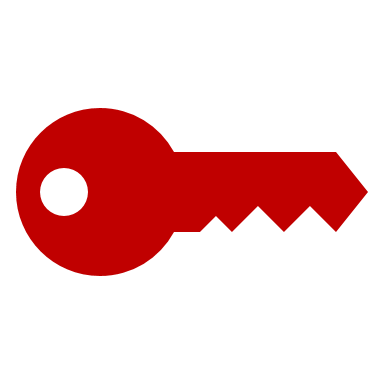 <+EV:2F!J+*.@)*K0@#6
Decrypt
Encrypt
“Hello Bob!”
“Hello Bob!”
8
Encryption
9
Encryption (example)
10
Two-time pad is insecure
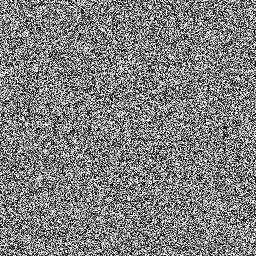 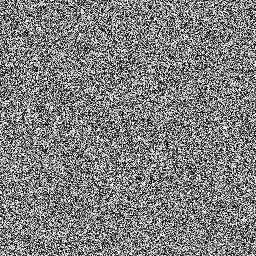 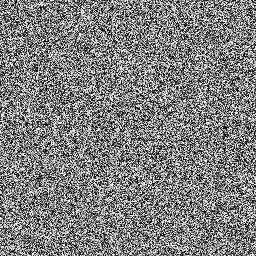 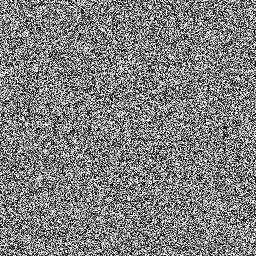 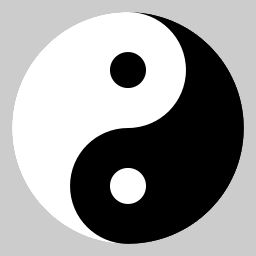 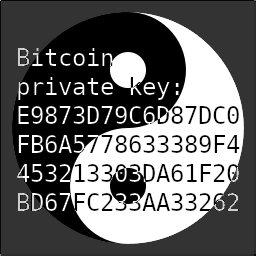 11
Block modes
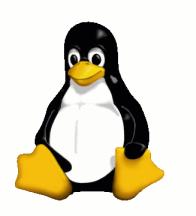 AES operates on 128-bit blocks
We want to encrypt longer messages.
Let’s try the most straightforward approach:  









this is insecure
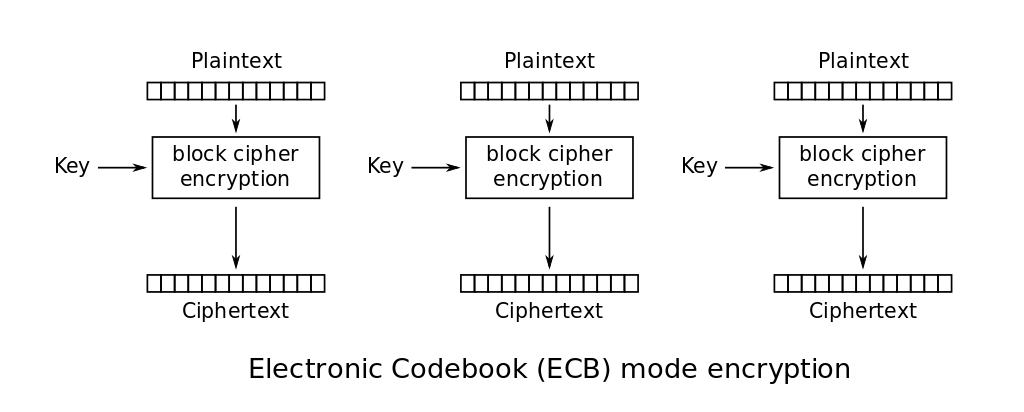 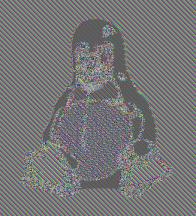 12
Block modes
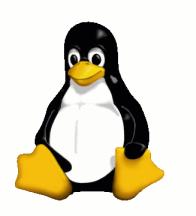 Requires a nonce (number used once)
also called an initialization vector  (IV)
must be unique per key
no padding required
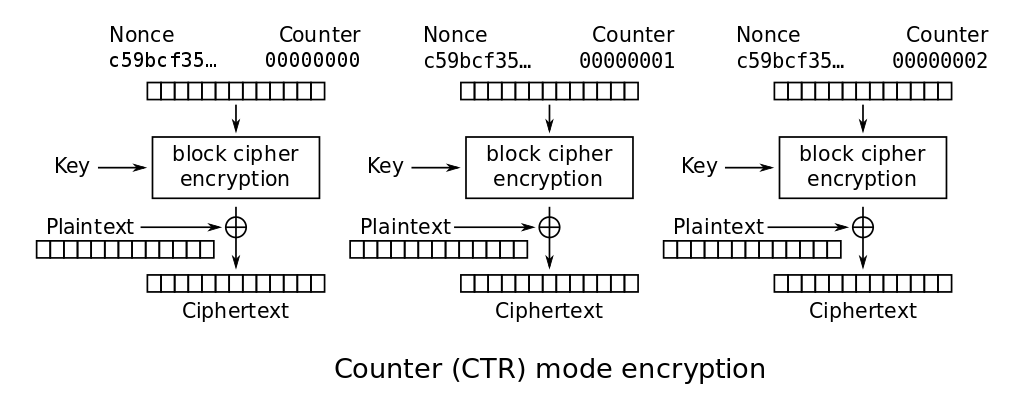 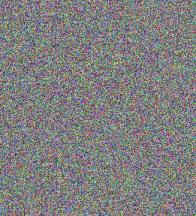 13
Confidentiality (computational)
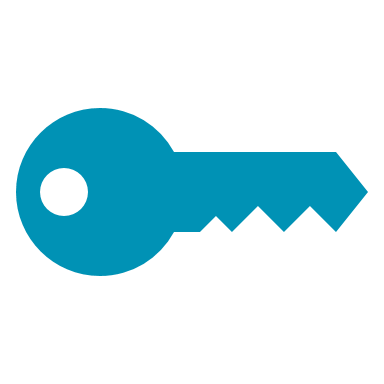 Decrypt
DJsE6ASuR#+EV1>F8
<+EV:2F!J+*.@)*K0@#6
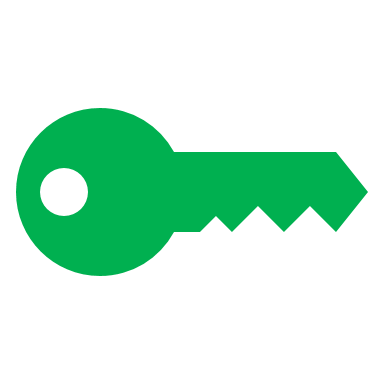 Decrypt
B45gi@:s-oDfp/@F`[
<+EV:2F!J+*.@)*K0@#6
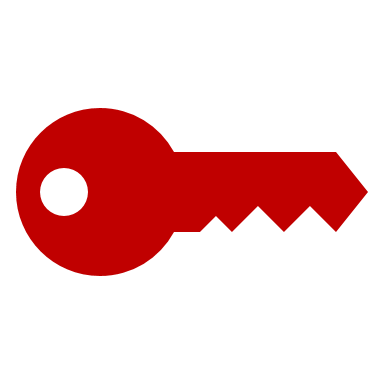 Decrypt
“Hello Bob!”
<+EV:2F!J+*.@)*K0@#6
14
Security of encryption (computationally)
15
Confidentiality (information theoretical)
Perfect security
Eve has no way of distinguishing correct decryptions from incorrect ones
Statistical security
Eve has only a negligible probability of guessing the correct decryption
Importantly, both definitions are independent of the adversary’s computing power
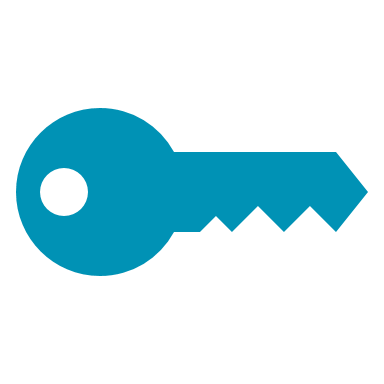 Decrypt
“Hi Mallory”
<+EV:2F!J+*.@)*K0@#6
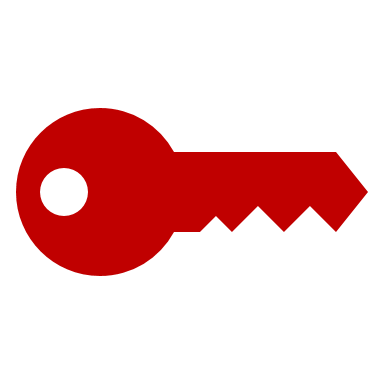 Decrypt
“Hello Bob!”
<+EV:2F!J+*.@)*K0@#6
16
Negligibility
In cryptography we care about “negligibility in the security parameter”
(the security parameter is often the key-length in symmetric cryptography, but not in asymmetric cryptograph)
17
Integrity and authentication
Integrity: nobody should be able to change the message
Authentication: Bob knows the message came from Alice
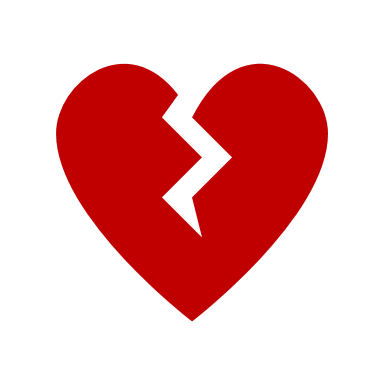 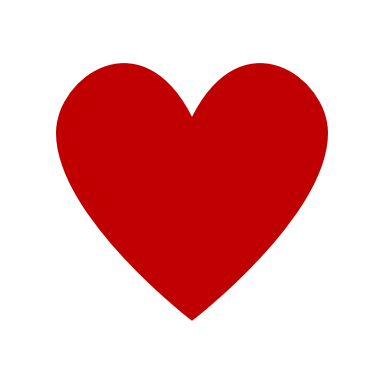 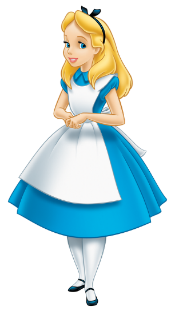 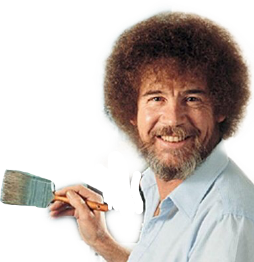 “I love you, Bob!”
“I hate you, Bob!”
18
Message Authentication Code (MAC)
Symmetric: Alice and Bob share a secret key
Compute a tag       on the message
allows Bob to detect any changes
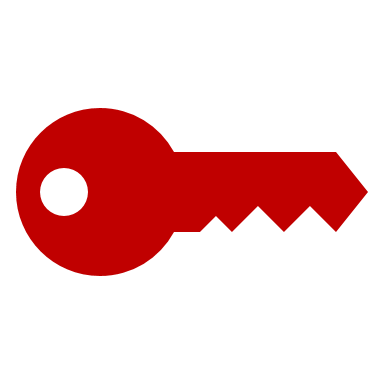 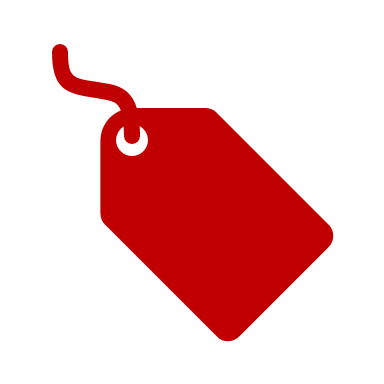 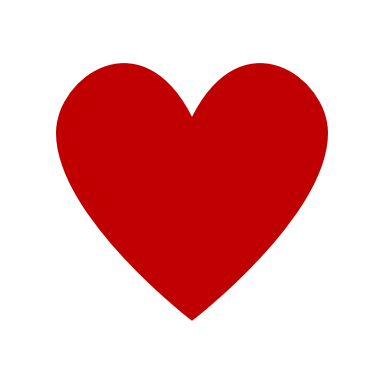 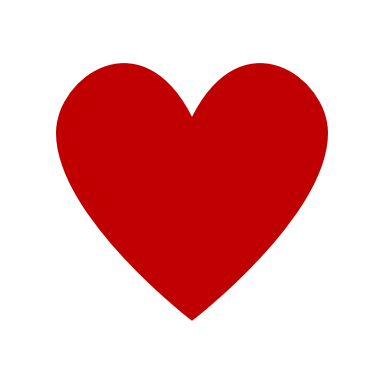 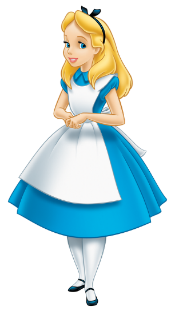 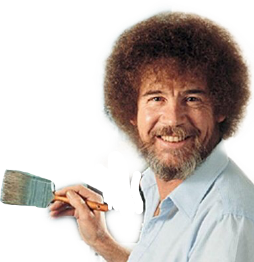 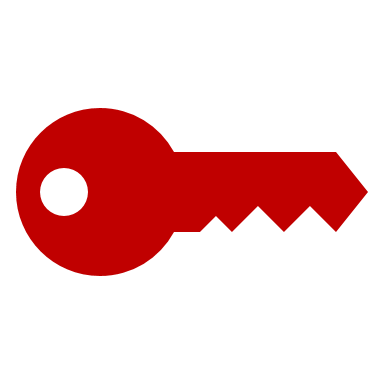 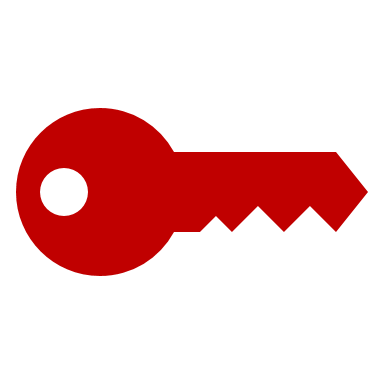 ?
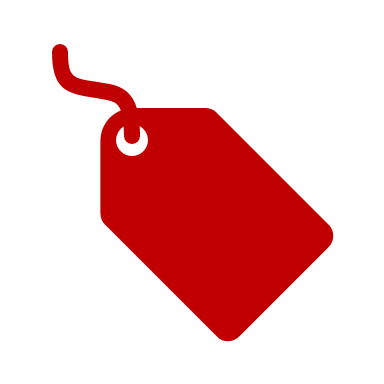 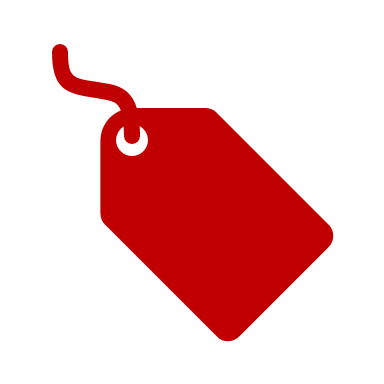 MAC
MAC
“I love you, Bob!”
“I love you, Bob!”
EQ?
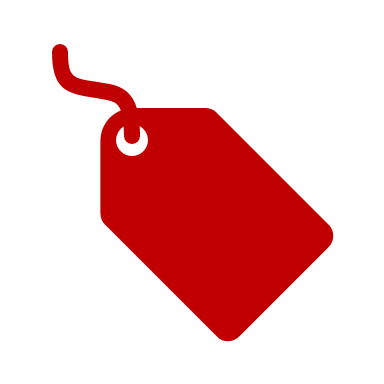 “I love you, Bob!”
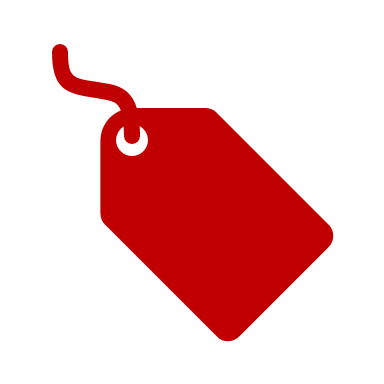 19
Message Authentication Code (MAC)
Symmetric: Alice and Bob share a secret key
Compute a tag       on the message
allows Bob to detect any changes
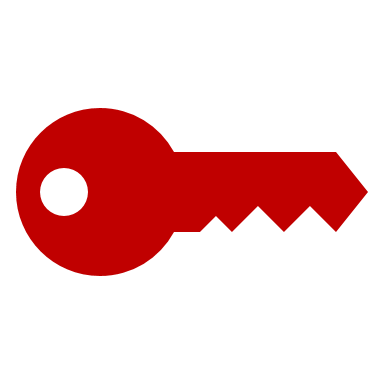 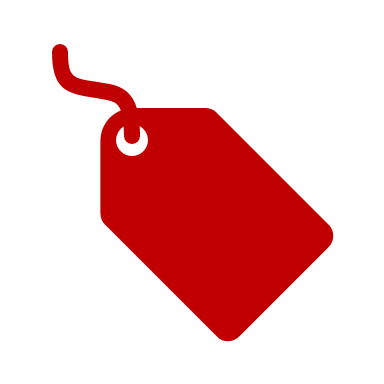 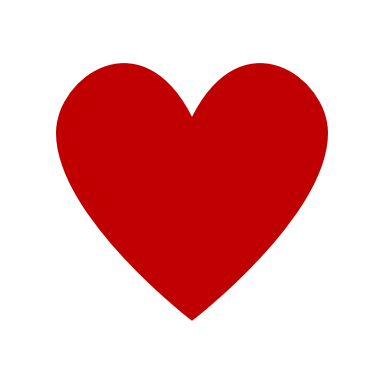 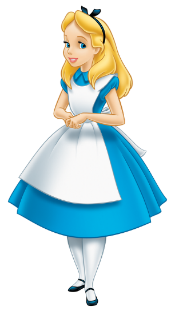 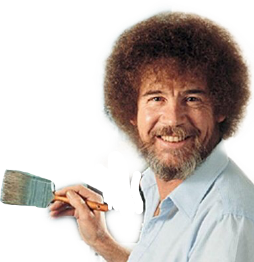 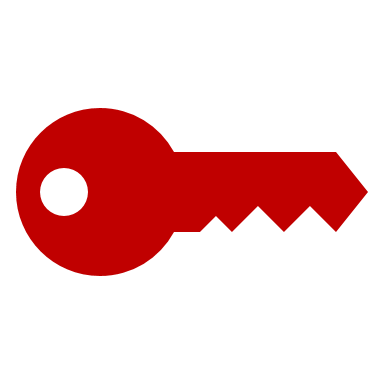 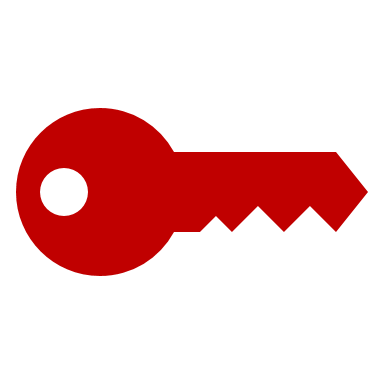 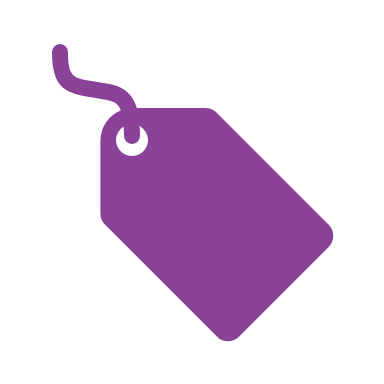 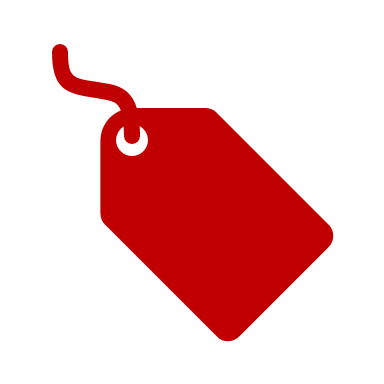 MAC
MAC
“I love you, Bob!”
“I hate you, Bob!”
EQ?
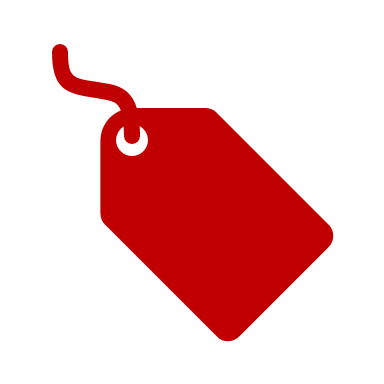 “I hate you, Bob!”
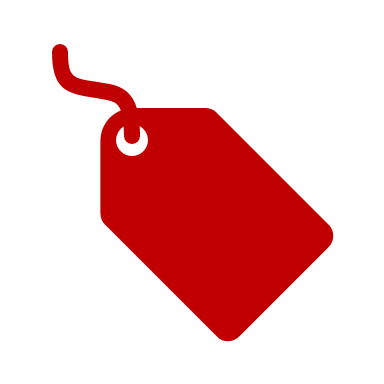 20
Message integrity
21
[Speaker Notes: MACs only give message authentication: protocols still need to protect against attacks such as message replays, message reordering, etc.]
Poly1305
nonce: a number used once
22
[Speaker Notes: The real Poly1305 also applies padding to avoid problems with all-zero messages]
Unforgeability (computational)
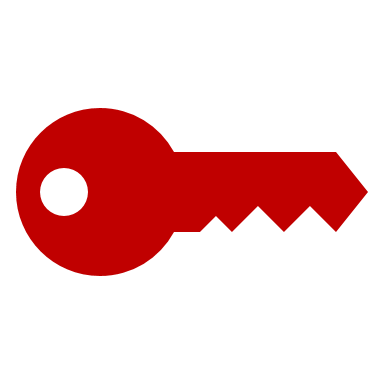 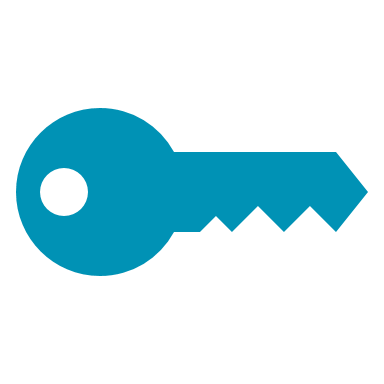 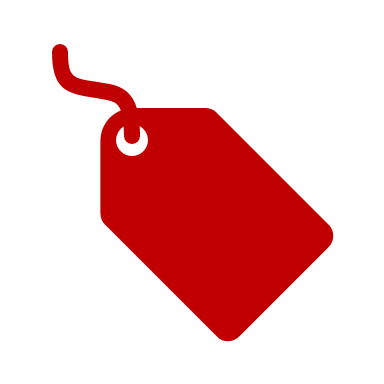 MAC
“I love you, Bob!”
MAC
“I love you, Bob!”
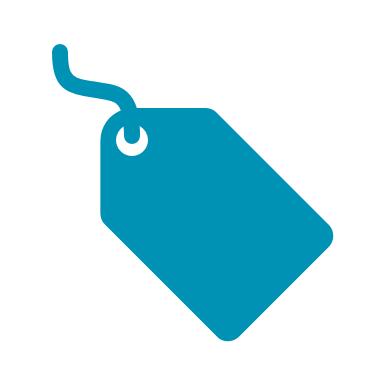 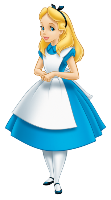 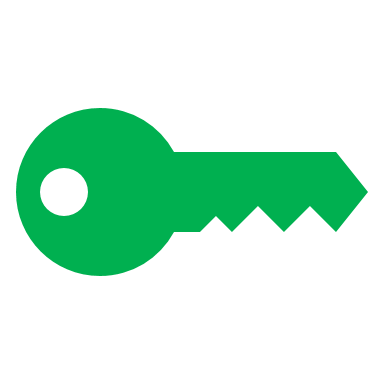 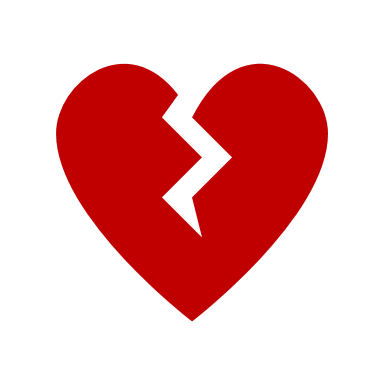 MAC
“I love you, Bob!”
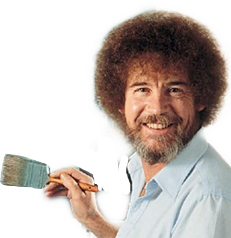 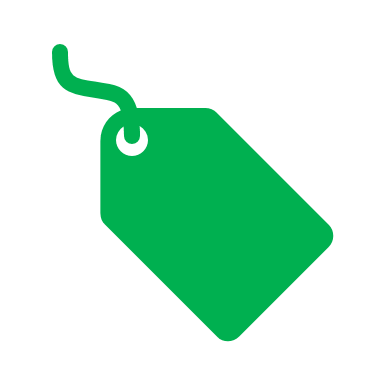 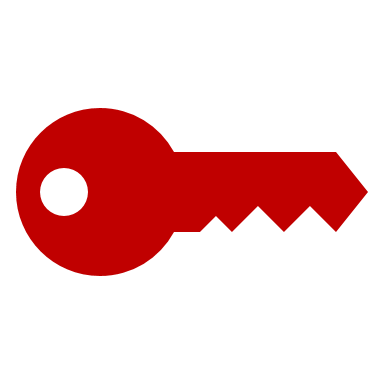 ?
?
MAC
“I love you, Bob!”
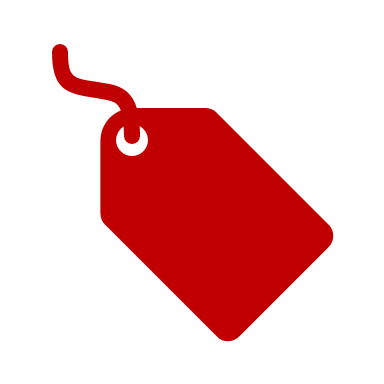 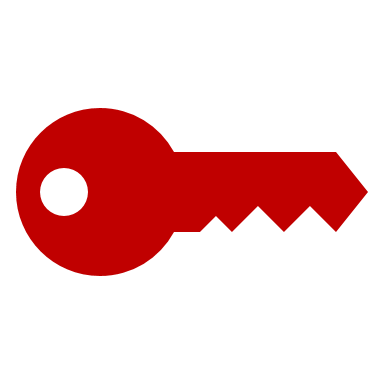 MAC
“I hate you, Bob!”
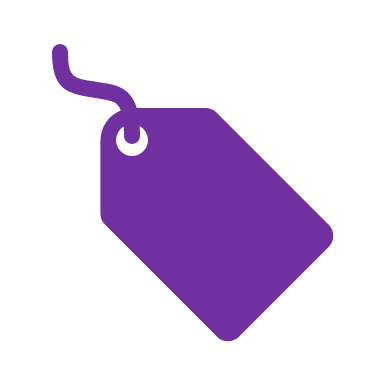 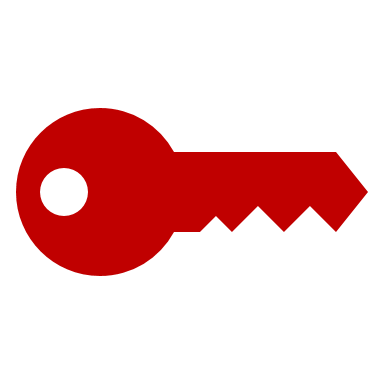 MAC
“I hate you, Bob!”
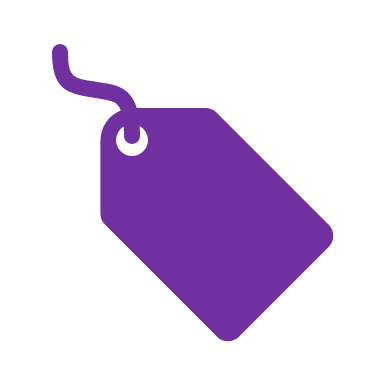 EQ?
23
[Speaker Notes: This is somewhat simplified: collisions (under different keys) occur in the tags, so that many keys will result in the correct tag.
However, with just a few (message, tag)-pairs, Eve should be able to find a unique key that generated all those tags.]
Security of authentication
24
Authentication (information theoretical)
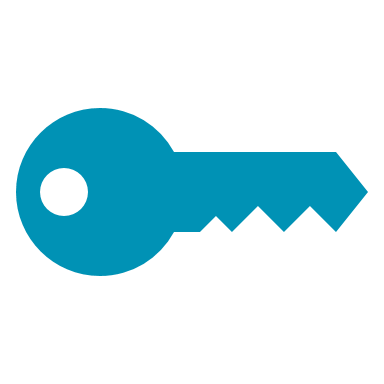 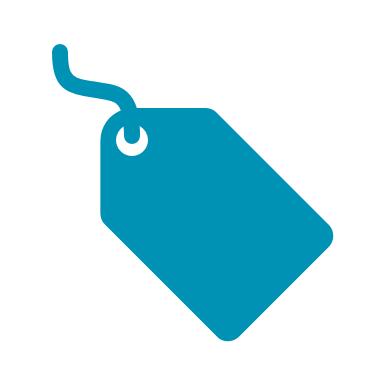 MAC
“I hate you, Bob!”
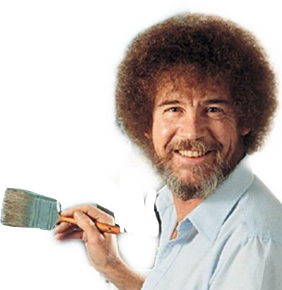 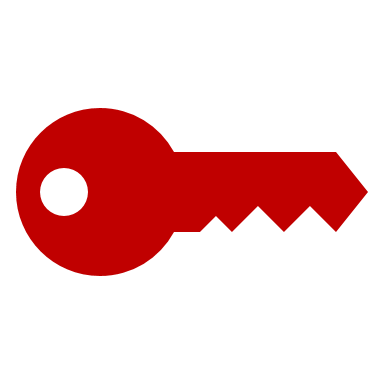 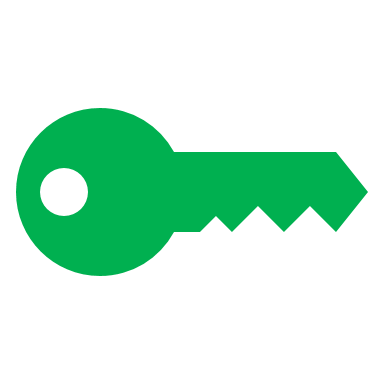 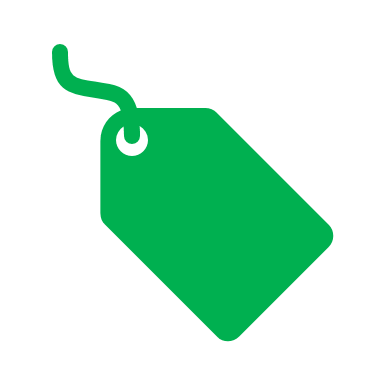 MAC
“I hate you, Bob!”
25
Authenticated Encryption
Combined encryption and authentication
required for confidentiality against active attackers!
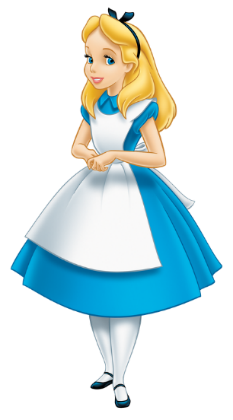 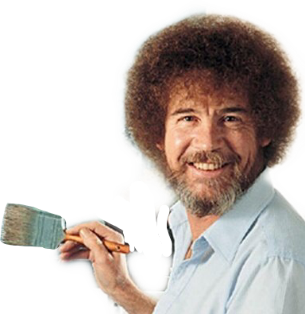 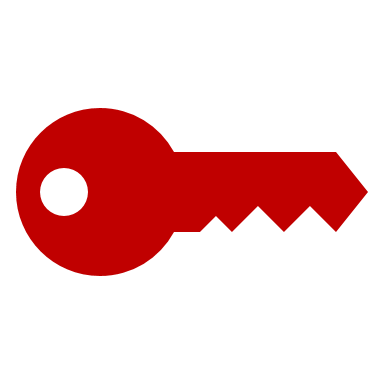 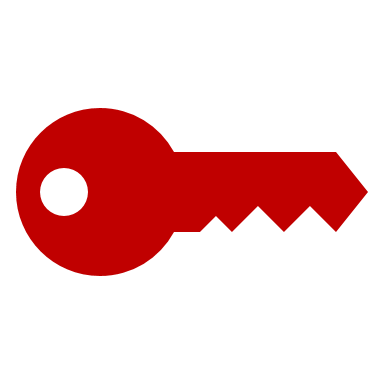 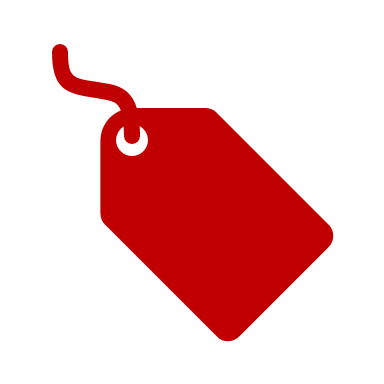 <+EV:2F!J+*.@)*K0@#6
Verify-Decrypt
Auth-Encrypt
“Hello Bob!”
“Hello Bob!”
26
Authenticated encryption
Almost always we require both confidentiality and authentication.
There are too many combinations of encryption + MAC
Some vulnerabilities stem from insecure combinations
the cryptographic doom principle: “never do cryptographic operations on unauthenticated data”
Modern solution provides a combined primitive
authenticated encryption with additional data (AEAD)
can be built by using different block modes (e.g. GCM)
27
Cryptographic hashing
“Far out in the uncharted backwaters of the unfashionable end of the Wester Spiral arm of the Galaxy lies a small unregarded yellow sun. […] We’ll take a quick bite at the Restaurant at the End of the Universe.”
Hash
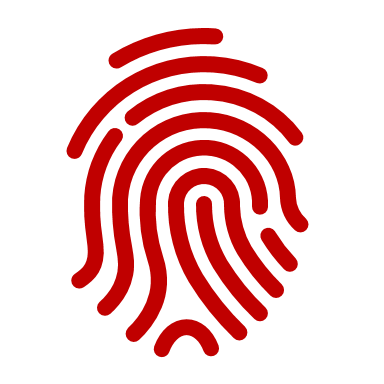 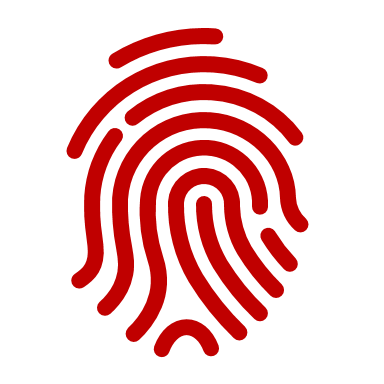 28
Security of hashing
29
Password hashing
30
HMAC
We can use hashes to build MACs
31
[Speaker Notes: See RFC2104 <https://datatracker.ietf.org/doc/html/rfc2104> for a full definition]
Outline
Cryptography
Symmetric cryptography
Asymmetric cryptography
Protocols
Quantum threat
Problem
Solutions
Quantum key distribution
BB84
Information reconciliation
Privacy amplification
The authenticated channel
Comparing to non-quantum cryptography
32
[Speaker Notes: Goal is to get an overview of the various components of QKD, to understand the context in which QKD operates.
A non-goal is for the student to master all subjects in depth, after all this is a course on quantum communication, not on (quantum) cryptography.]
Asymmetric cryptography
Parties generate a keypair: (      ,     )
give the public key (     ) to everybody, so anybody can use it
keep the private key (     ) secret
Also called public key cryptography (PKC)
Example usage:
key exchange
digital signatures
public key encryption
Example systems, used on the internet today:
RSA
Elliptic curve cryptography (ECC)
Diffie-Hellman key exchange (DH)
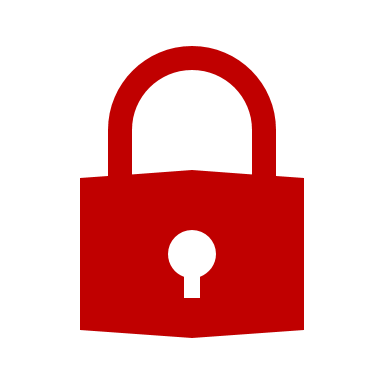 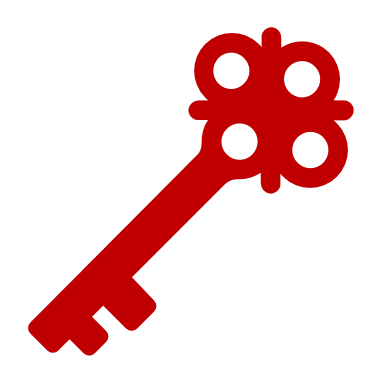 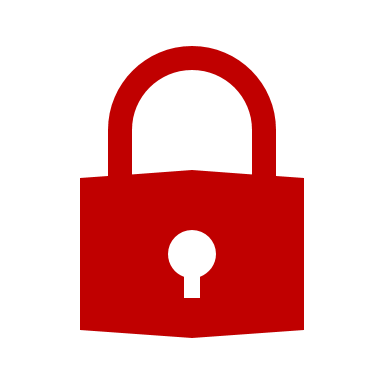 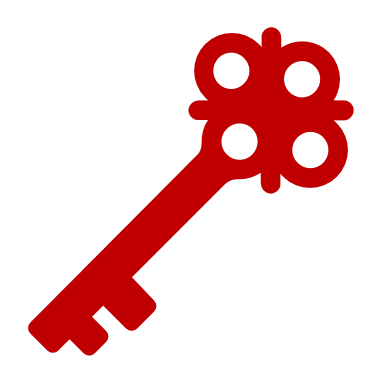 33
Asymmetric Cryptography
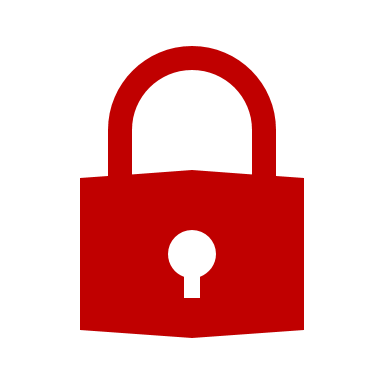 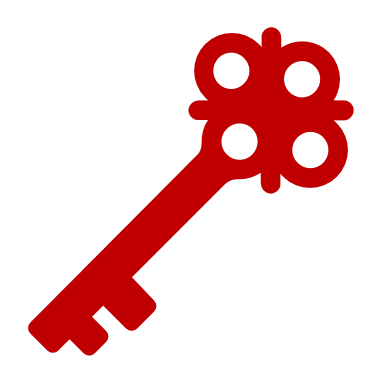 34
Public key encryption (PKE)
Bob generates a keypair: (      ,     ), gives      to Alice
Provides confidentiality, but no authenticity (because everybody can encrypt)
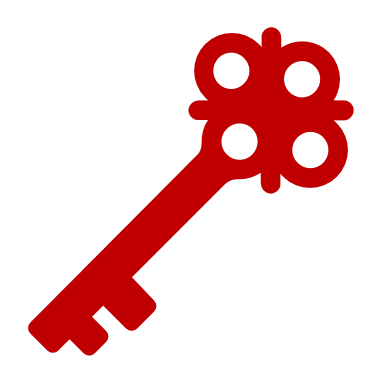 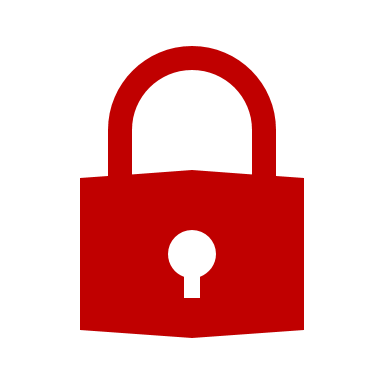 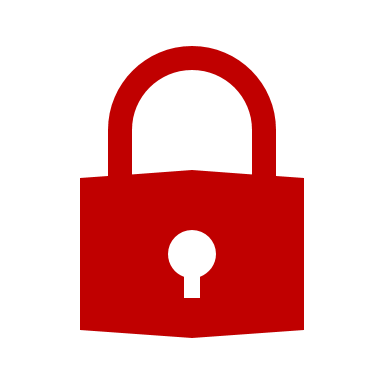 “Hello Bob!”
“Hello Bob!”
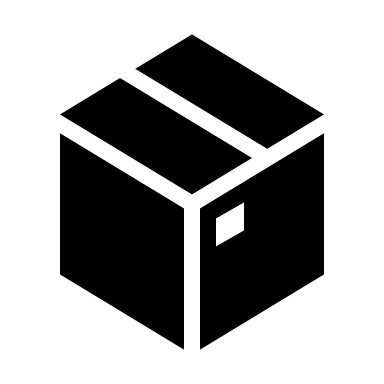 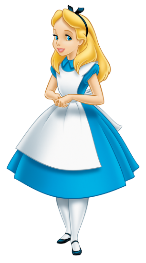 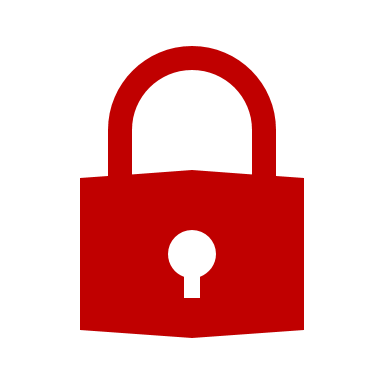 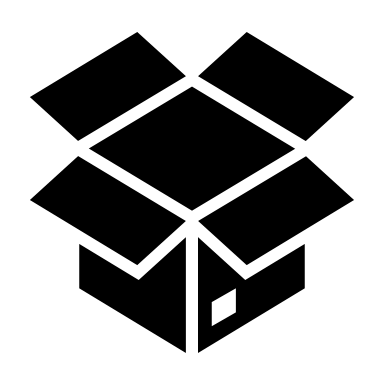 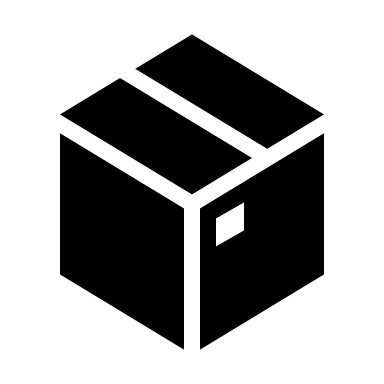 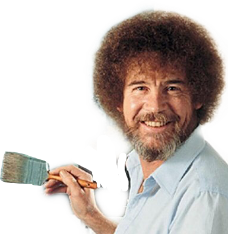 encrypt
decrypt
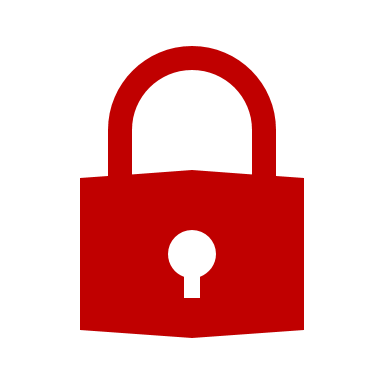 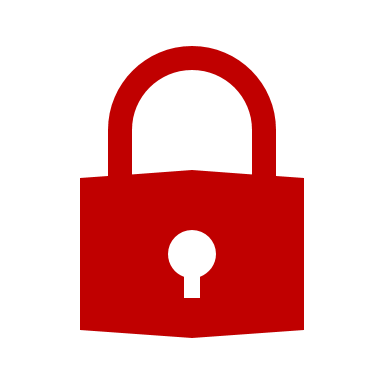 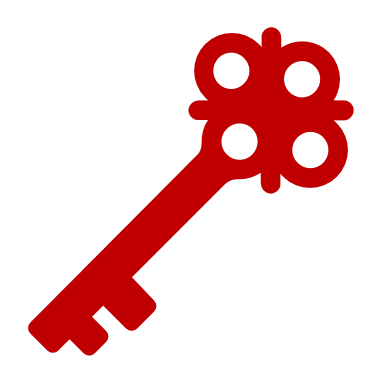 35
[Speaker Notes: The box analogy is better suited for hybrid (KEM/DEM) authenticated encryption (e.g. crypto_secretbox in NaCl).]
KEM/DEM
Data encapsulation mechanism (DEM)
encapsulate (authenticate-encrypt) the data




Key encapsulation mechanism (KEM)
encapsulate (encrypt) the DEM key
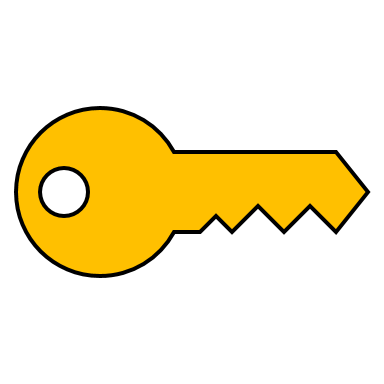 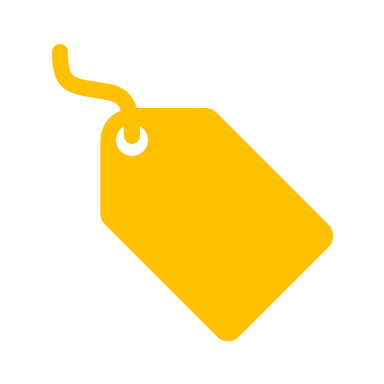 AuthEnc
“Hello Bob!”
<+EV:2F!J…
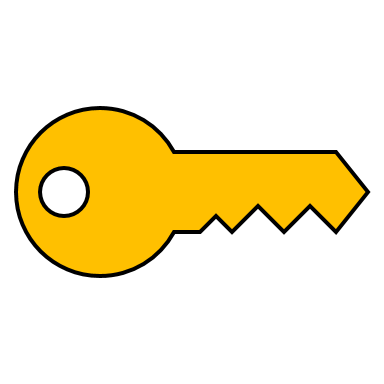 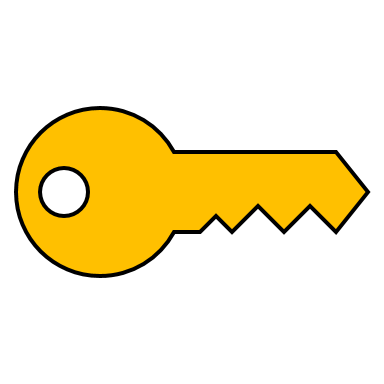 decapsulate
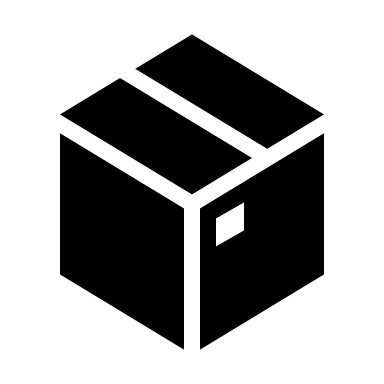 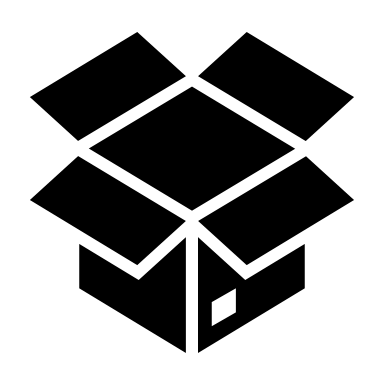 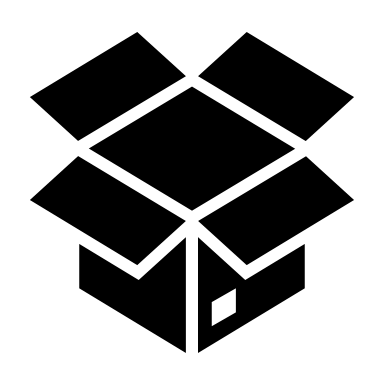 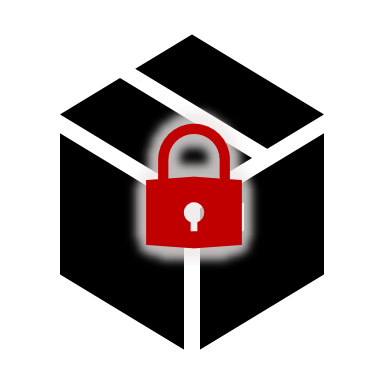 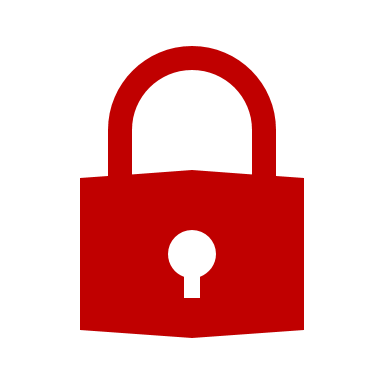 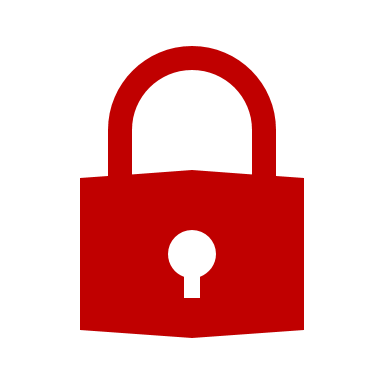 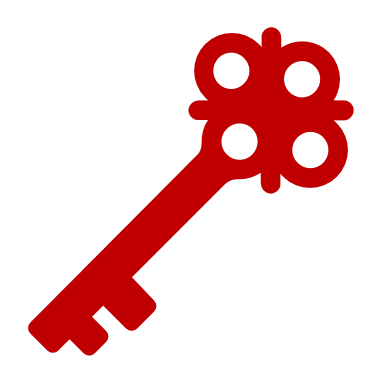 36
[Speaker Notes: This is sometimes called hybrid encryption (encrypt the data with a symmetric key, then encrypt that key with PKE).However, the term “hybrid” is too overloaded in cryptography/QKD in my opinion, so I’ll try to avoid the term.]
KEM/DEM
37
RSA KEM
38
Diffie-Hellman KEM
39
Digital signatures
Alice generates a keypair: (      ,     ), gives      to Bob
Alice can put a signature (      ) on any message, using her private key (      )
Provides:
message integrity (nobody can change the message)
message authentication (Bob knows message came from Alice)
non-repudiation (Alice can’t deny signing message)
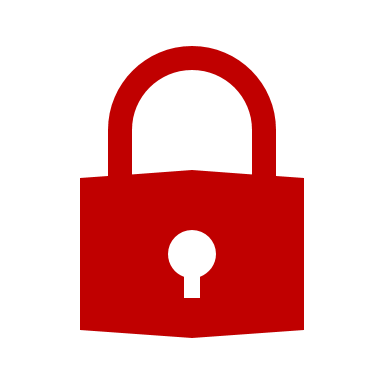 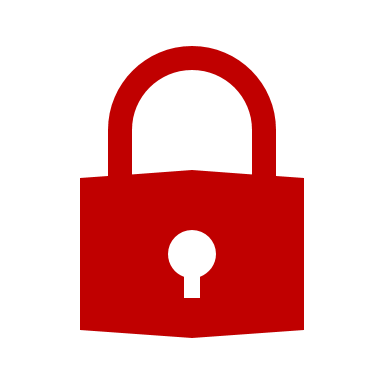 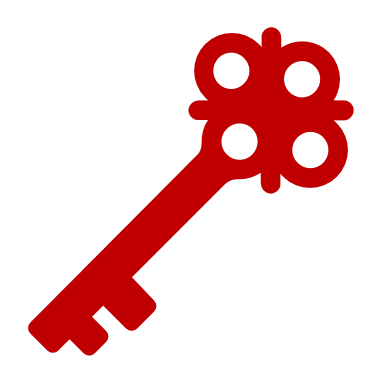 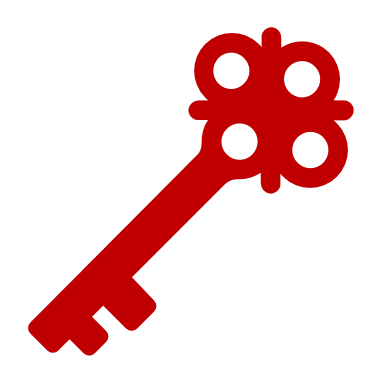 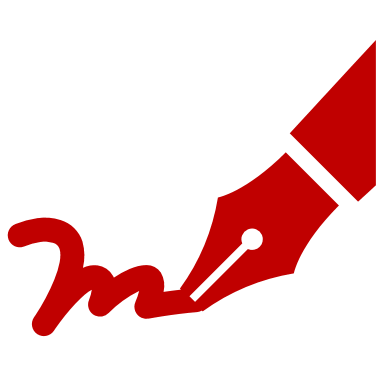 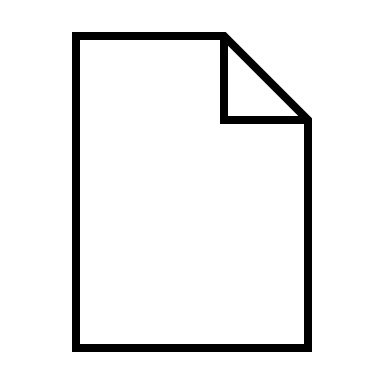 “Hi Bob!”
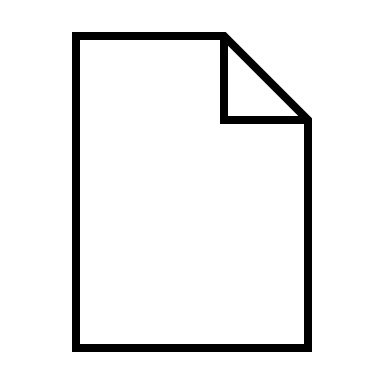 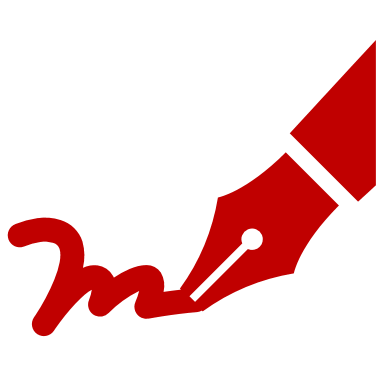 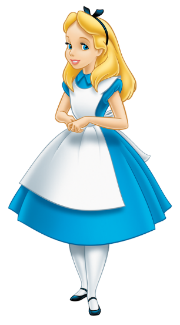 “Hi Bob!”
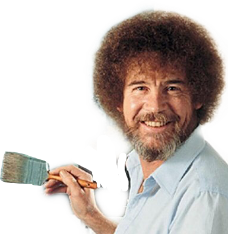 sign
verify
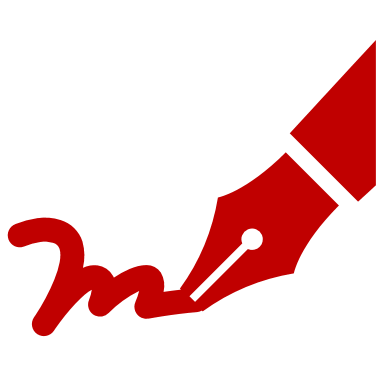 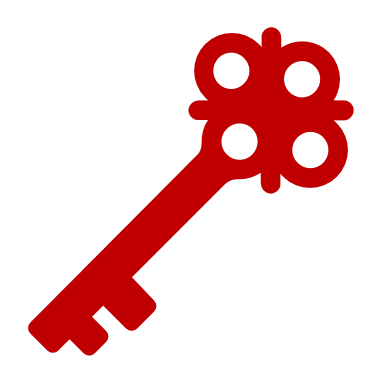 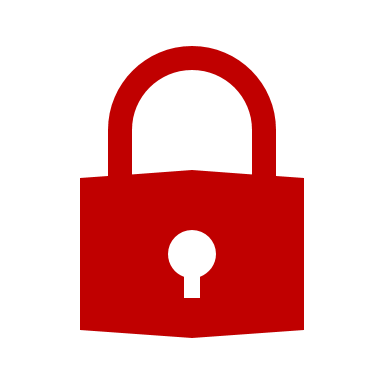 40
Signatures
aka secret key
41
[Speaker Notes: Although the abbreviation sk suggests we call it a secret key, cryptographers often avoid this term: secret key cryptography usually refers to symmetric cryptography, as opposed to asymmetric- or public key cryptography (where we have private keys).]
Signatures
42
Key authentication
Public keys are usually provided at the start of a protocol
How do you know the key belongs to the claimed owner?
you need key authentication,otherwise, you are vulnerable to a Mallory-in-the-Middle (MitM) attack
“Hi Alice, here’s my key”
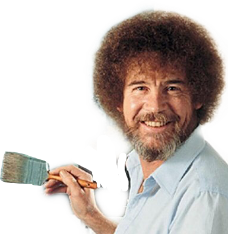 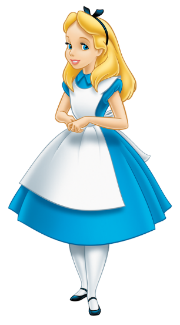 “Hi Alice, here’s my key”
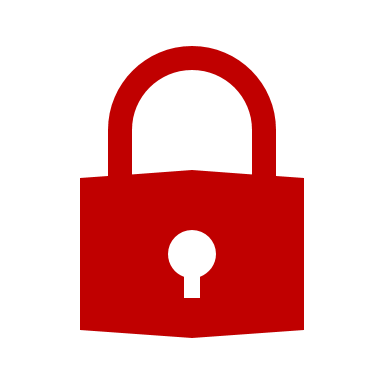 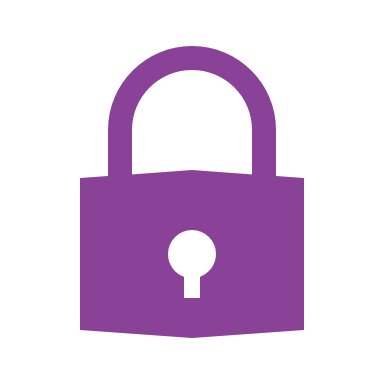 “Hi Bob!”
“Hi Bob!”
“Hi Bob!”
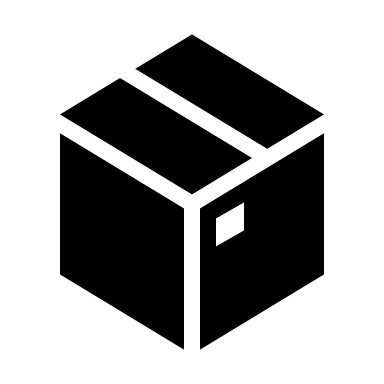 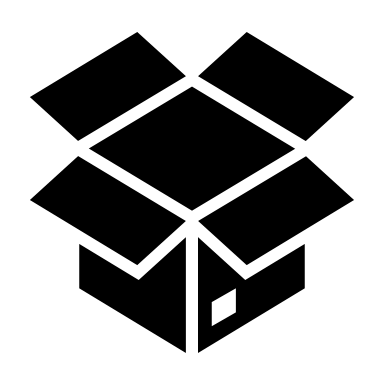 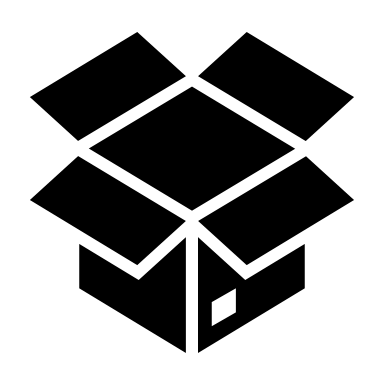 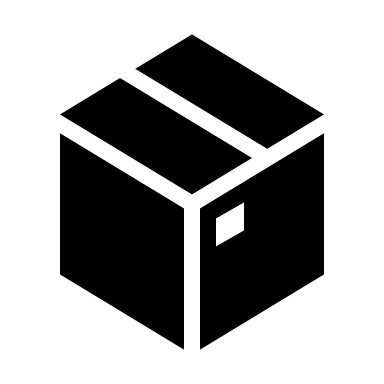 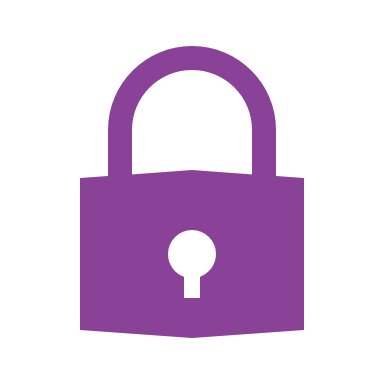 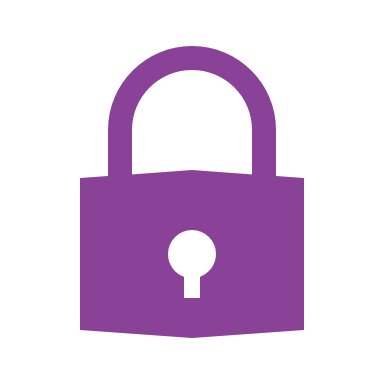 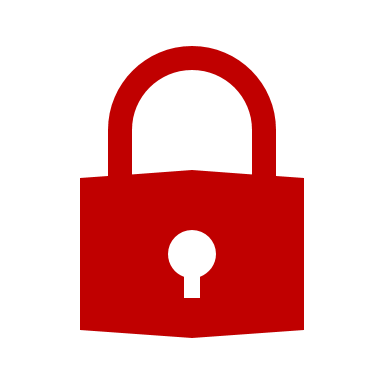 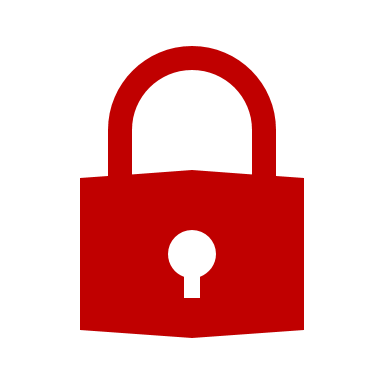 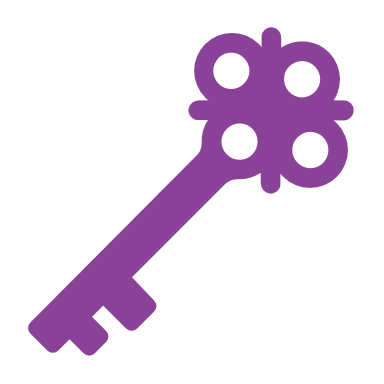 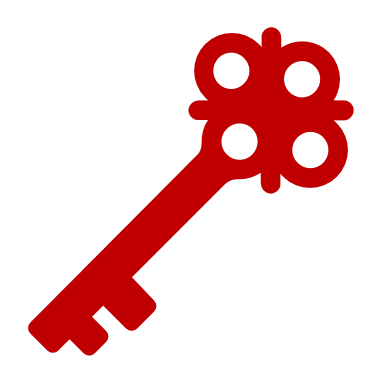 43
Certificates
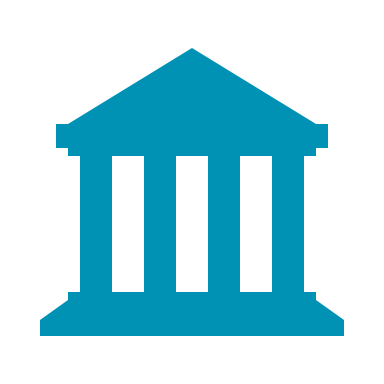 Requires a trusted third party (      )
Alice must have the TTPs public key     , for example pre-installed on her computer
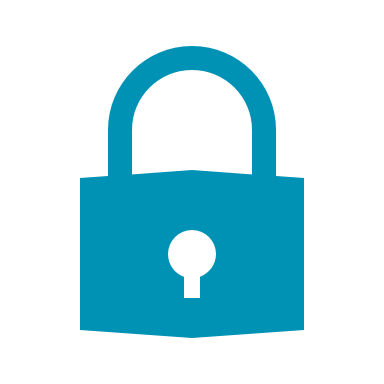 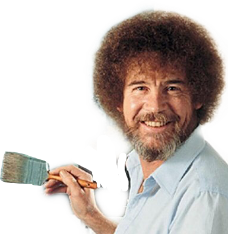 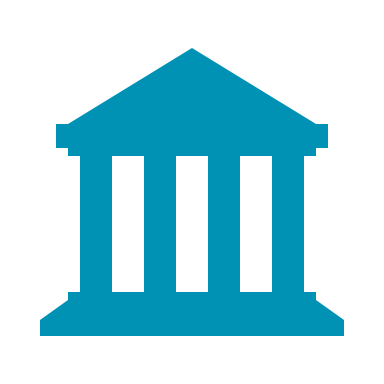 “I’m Bob, this is my key:      ”
- Check Bob’s identity - Check if Bob owns
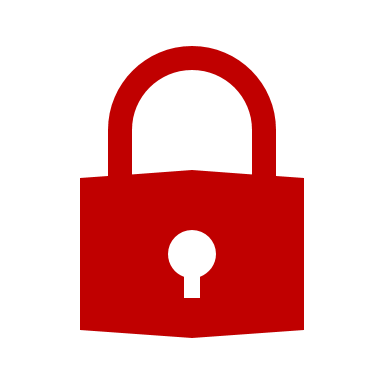 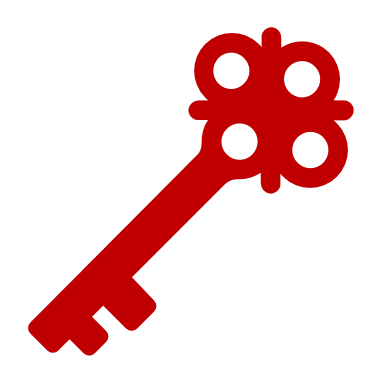 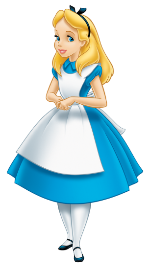 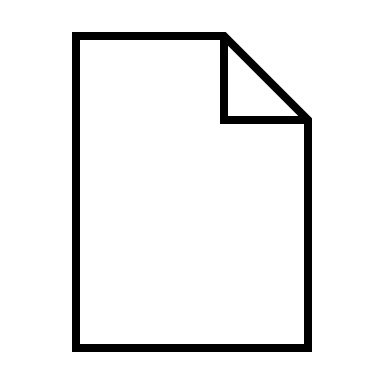 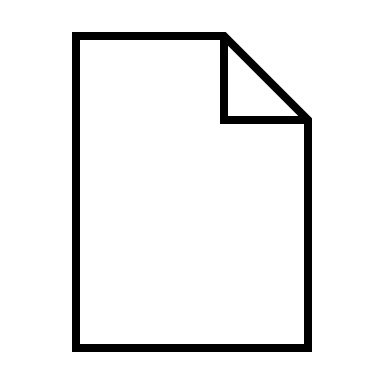 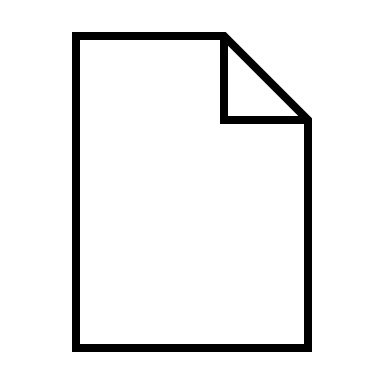 “Bob owns     ”
“Bob owns       ”
“Bob owns    ”
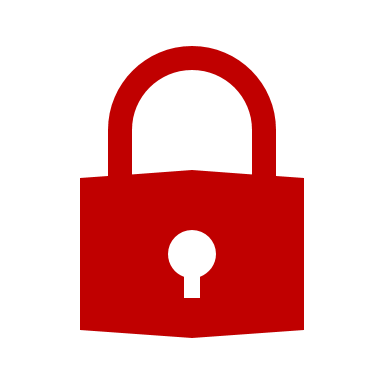 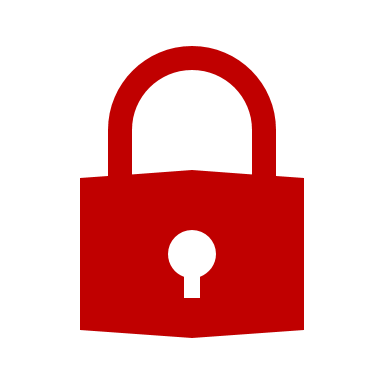 “Hi Alice, here’s my
key (     ) and certificate (    )”
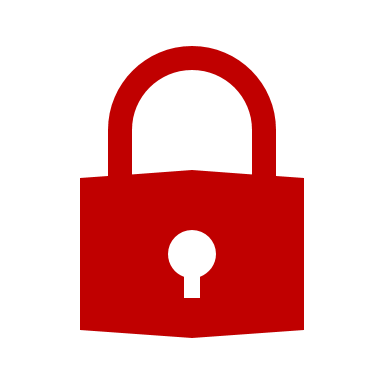 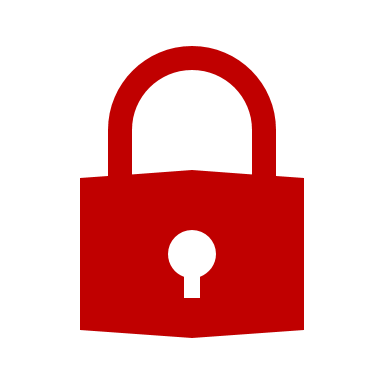 verify
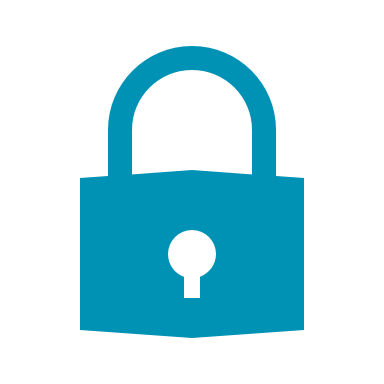 sign
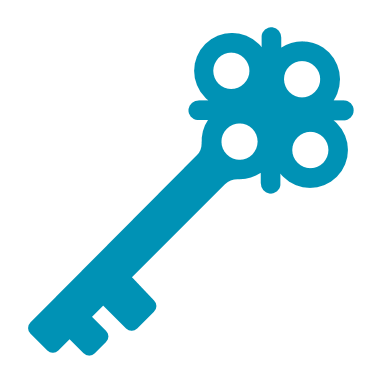 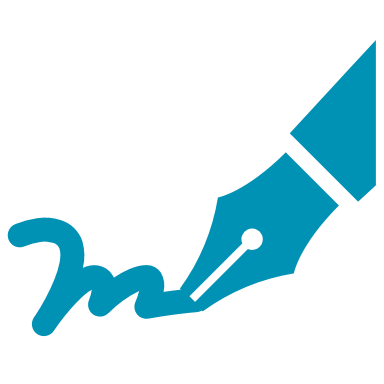 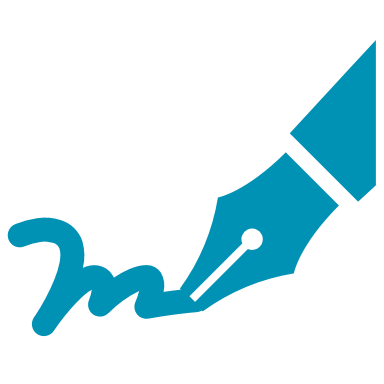 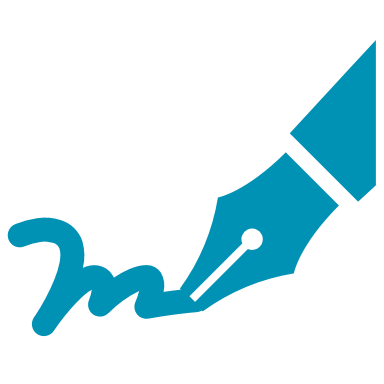 “Hi Bob!”
“Hi Bob!”
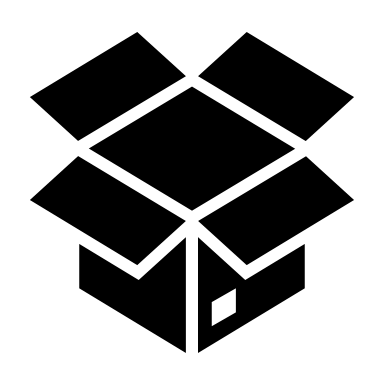 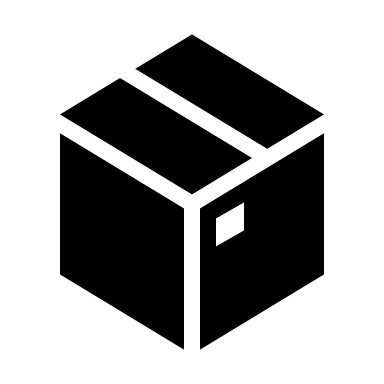 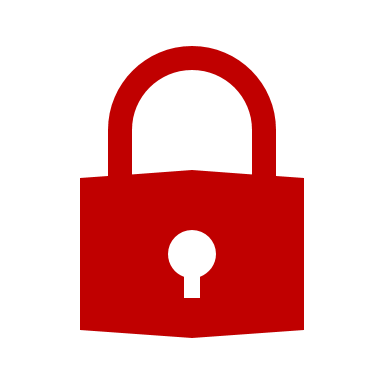 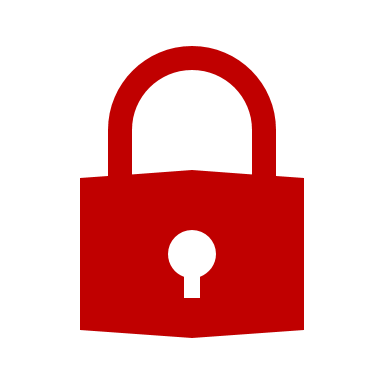 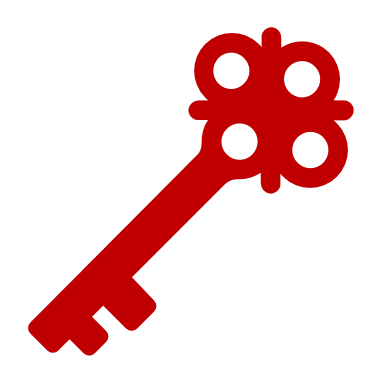 44
Certificates
45
Certificates
See https://letsencrypt.org/how-it-works/for a real-world example of identity and key-ownership verification
46
WhatsApp Security Code
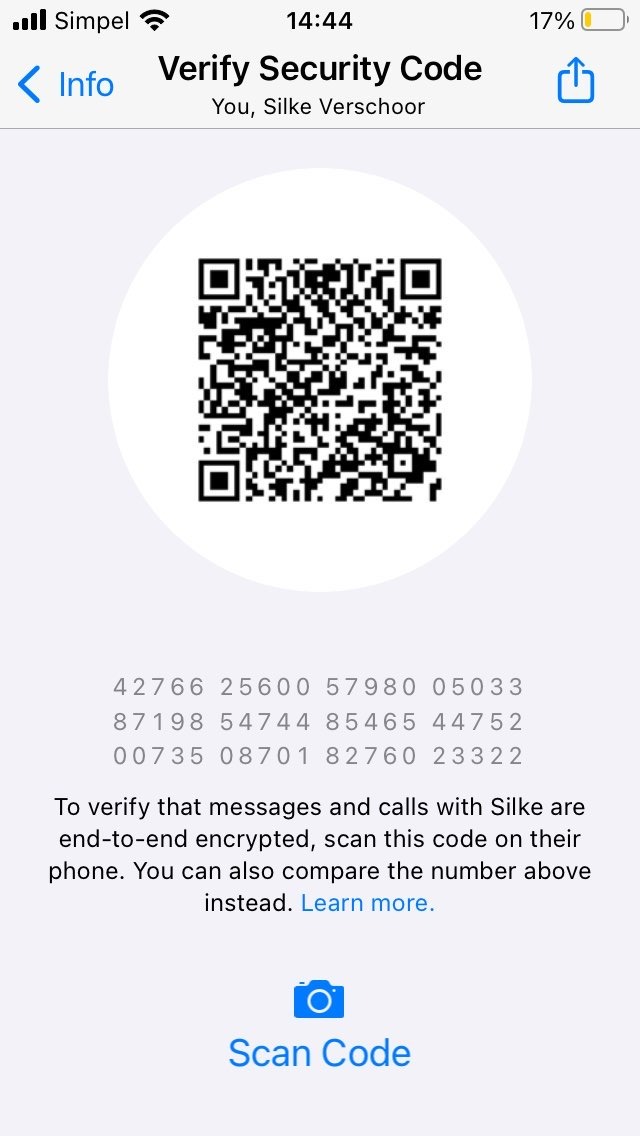 47
Outline
Cryptography
Symmetric cryptography
Asymmetric cryptography
Protocols
Quantum threat
Problem
Solutions
Quantum key distribution
BB84
Information reconciliation
Privacy amplification
The authenticated channel
Comparing to non-quantum cryptography
48
[Speaker Notes: Goal is to get an overview of the various components of QKD, to understand the context in which QKD operates.
A non-goal is for the student to master all subjects in depth, after all this is a course on quantum communication, not on (quantum) cryptography.]
Protocols
Protocols combine cryptographic primitives to achieve a security goal




AKE typically assumes that key authentication is solved separately.

Primitives alone do not prevent protocol-specific vulnerabilities such as replay attacks
49
Transport Layer Security (TLS)
The s in https
TLS succeeded Secure Sockets Layer (SSL)
Client-Server protocol
Most of the internet: only the server authenticates (with a certificate)
If necessary, the client then authenticates to the server in-band (for example with a password)
Client authentication (with client certificates) is optional
50
TLS – security goals
Privacy: confidentiality of metadata
51
[Speaker Notes: This definition of privacy is far from universal]
TLS 1.3 (simplified)
52
[Speaker Notes: No negotiation, no client certificates, no 0-RTT mode, no pre-shared keys, no KDFs/key-scheduling, no retry-requests, no message (de-)serialization, no splitting keys for multiple purposes, no backwards compatibility for dealing with middleboxes, no extensions, no record protocol, no alert protocol…]
Other protocols
53
Security proofs
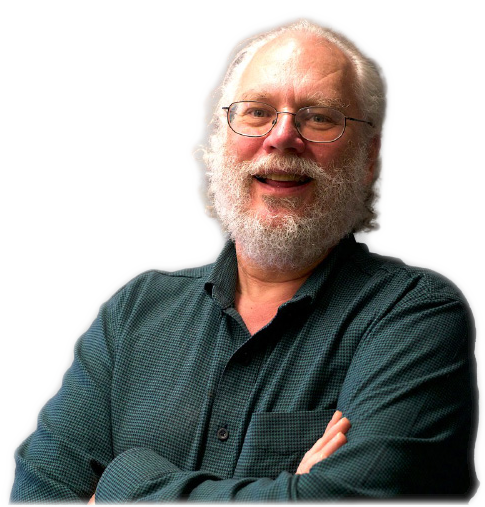 computationally hard
Nobody?
54
[Speaker Notes: Many real-world protocols and primitives don’t even have security proofs, and the value of security proofs in general has seen much debate amongst cryptographers.]
Outline
Cryptography
Symmetric cryptography
Asymmetric cryptography
Protocols
Quantum threat
Problem
Solutions
Quantum key distribution
BB84
Information reconciliation
Privacy amplification
The authenticated channel
Comparing to non-quantum cryptography
55
[Speaker Notes: Goal is to get an overview of the various components of QKD, to understand the context in which QKD operates.
A non-goal is for the student to master all subjects in depth, after all this is a course on quantum communication, not on (quantum) cryptography.]
Quantum Algorithms
56
Quantum Algorithms
57
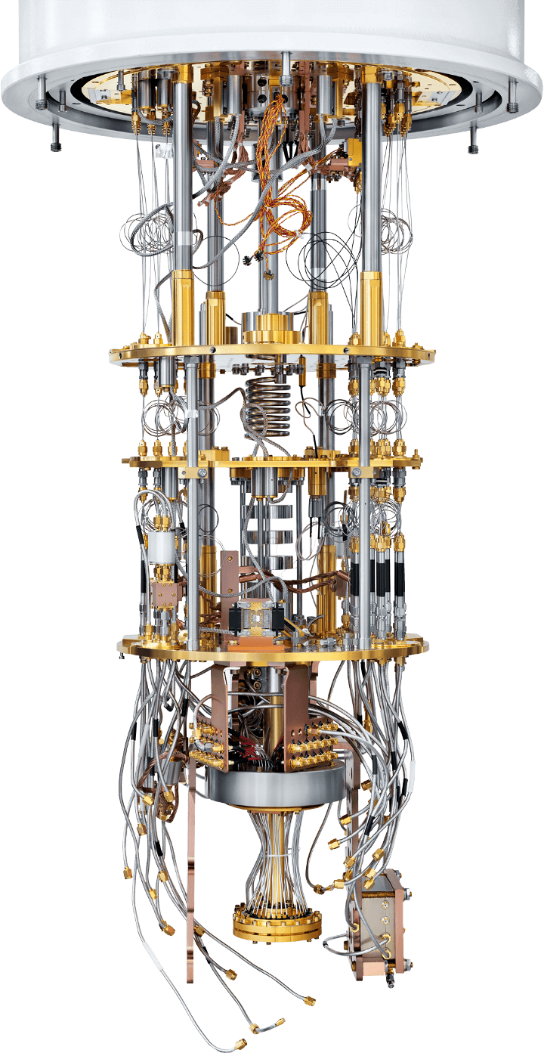 Quantum Computers
*) More algorithms exist, but their impact on widely deployed cryptography is roughly the same as Grover’s algorithm.
58
Store now, decrypt later
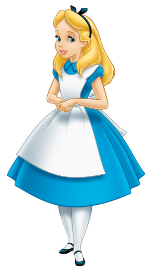 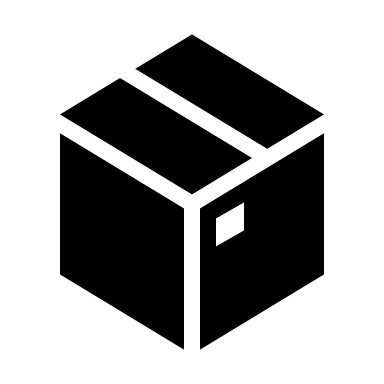 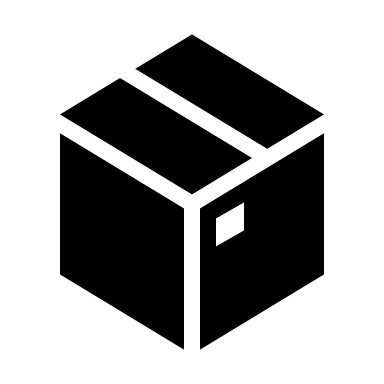 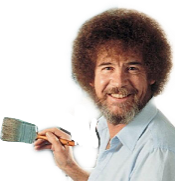 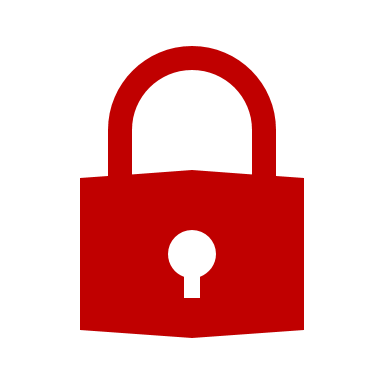 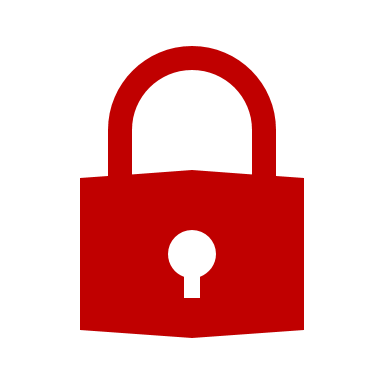 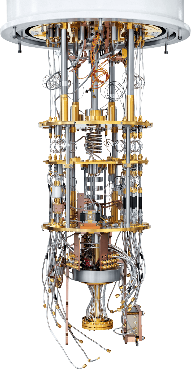 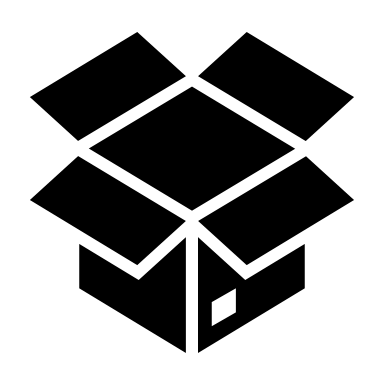 retrieve
store
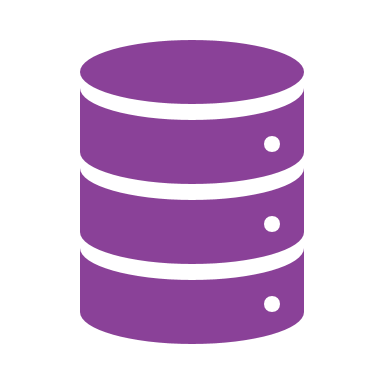 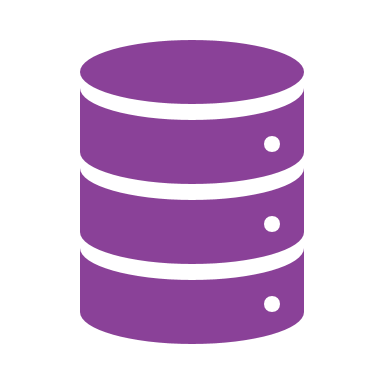 time
today
2030?2050?2100?
59
Cryptographic goals
60
Outline
Cryptography
Symmetric cryptography
Asymmetric cryptography
Protocols
Quantum threat
Problem
Solutions
Quantum key distribution
BB84
Information reconciliation
Privacy amplification
The authenticated channel
Comparing to non-quantum cryptography
61
[Speaker Notes: Goal is to get an overview of the various components of QKD, to understand the context in which QKD operates.
A non-goal is for the student to master all subjects in depth, after all this is a course on quantum communication, not on (quantum) cryptography.]
Post-quantum cryptography
Post-quantum cryptography (PQC)
Requires: only classical computation/communication
Based on different mathematical problems
No known attack by quantum computers, but (most of) these systems are young

NIST prepares Module-Lattice Based KEM (ML-KEM) for standardization
Other agencies also recommend more conservative systems (such as McEliece)

NIST also prepares signatures:
Module-Lattice Based DSA (ML-DSA); and
Stateless Hash-Based DSA (SLH-DSA).
Kyber
Dilithium
SPHINCS+
62
PQC
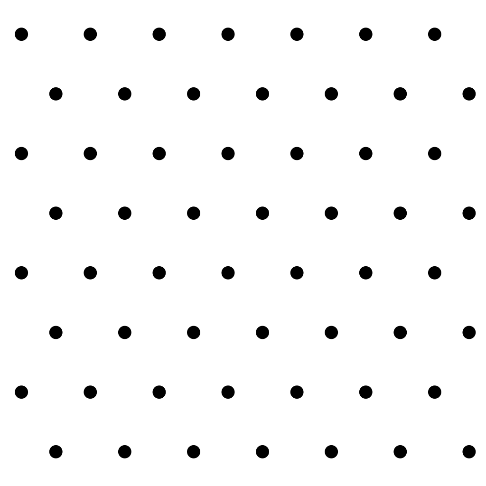 Alice & Bob have classical computer
Eve has a quantum computer

Replace factoring (or discrete log) with other problems:
Lattice-based cryptography 
both KEMs and signatures
Hash-based cryptography
signatures
Error correcting codes
KEMs
Multivariate cryptography
(mainly) signatures
Isogeny-based cryptography (mostly) broken
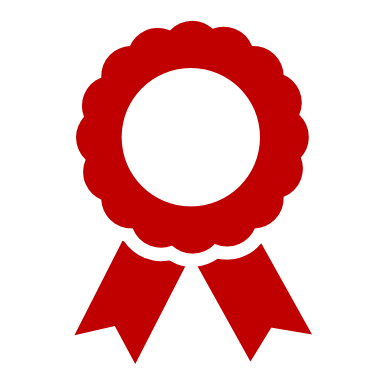 NIST
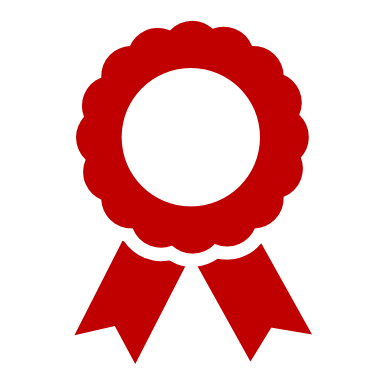 NIST
63
One-time signatures
64
Signatures
65
PQC
We are still relying on the assumed hardness of some mathematical problems.

QKD provides a cryptographic primitive that is independent of the computational resources of the adversary.

Thursday we’ll cover QKD, as originally introduced in
Charles H. Bennett and Gilles Brassard, 2014. Theoretical Computer Science, vol 560, part 1, pages 7-11. doi: 10.1016/j.tcs.2014.05.025
66
Outline
Cryptography
Symmetric cryptography
Asymmetric cryptography
Protocols
Quantum threat
Problem
Solutions
Quantum key distribution
BB84
Information reconciliation
Privacy amplification
The authenticated channel
Comparing to non-quantum cryptography
67
[Speaker Notes: Goal is to get an overview of the various components of QKD, to understand the context in which QKD operates.
A non-goal is for the student to master all subjects in depth, after all this is a course on quantum communication, not on (quantum) cryptography.]
Quantum key distribution
Goal: Alice and Bob want to derive a fresh shared secret

Assuming:
They have a quantum channel
They have an authenticated classical channel

Use properties of quantum communication to
detect eavesdroppers
guarantee that no information leaked if no eavesdropper was present

Not assuming that Eve has limited computation power
68
QKD
Eve
+Authentication
+Verification
69
[Speaker Notes: “Note that eavesdropping on a quantum channel is generally impossible to do without altering the communication itself, so that is classified as an active attack.”

Normally in cryptography, we use Eve for the passive adversary that only eavesdrops on the communication. The active adversary is called Mallory, because she is malicious and tries to alter the outcome of a protocol. The QKD literature ignores this distinction and uses the name Eve for all kinds of attackers.]
Security of QKD
Key is statistically independent from Eve’s observations
cannot be broken by trying more keys or future cryptanalysis
can be broken by exploiting discrepancies between hardware and model

Use key as one-time pad + statistical MAC:
security independent of any computational assumptions
Use key in computational (symmetric) cryptography
this is often necessary because of the low key-rate of QKD
breaks only if the computational cryptography breaks
PQC is relatively young, so there is less faith in its security
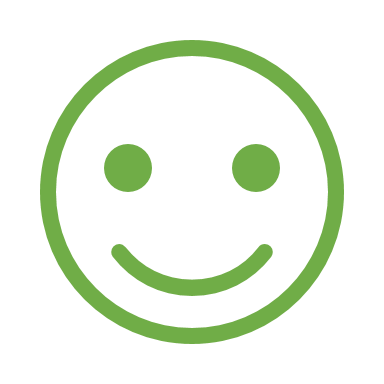 70
Security of QKD (cont.)
Everlasting security
if the protocol isn’t broken now (during execution),then the output key will never be broken later
protects against the adversary that becomes computationally unbounded in the future
or more realistically: protects in case the cryptography turns out to be insecure later
often (wrongly) called forward secrecy

Post-compromise security
after key-compromise, the protocol can become secure again
“the self-healing property”
assumes the adversary misses (at least one) opportunity for maintaining an active MitM attack
everlasting confidentiality
71
Security properties
(long-term) keys get compromised
No forward secrecy:


Forward secrecy:


Post-compromise security:



Everlasting security:
insecure
insecure
time
(long-term) keys get compromised
insecure
secure
time
next key gets generated
key gets compromised
secure
insecure
time
key gets generated(assuming generation was secure)
secure
time
72
QKD
“QKD provides unconditional security”
true in the narrow technical sense of the word
not conditioned on the computational resources available to the adversary
aka statistical security
aka information theoretical security (ITS)

security still conditional on other factors
secure environments (executing devices are not compromised)
hardware/software implementing QKD does not leak secret information
even when being probed by an adversary

requires statistically secure authentication
(more on that later)
73
Intermezzo
Short recap on quantum information
74
[Speaker Notes: Goal is to get an overview of the various components of QKD, to understand the context in which QKD operates.
A non-goal is for the student to master all subjects in depth, after all this is a course on quantum communication, not on (quantum) cryptography.]
Qubit
75
Qubit visualized
(The picture is incomplete: this only visualizes real amplitudes)
76
Measurement visualized
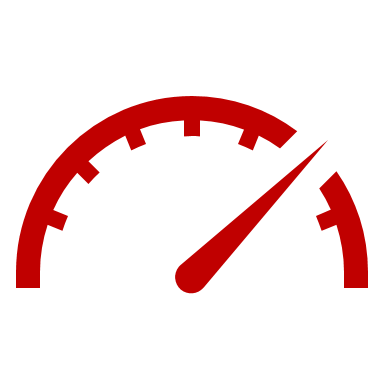 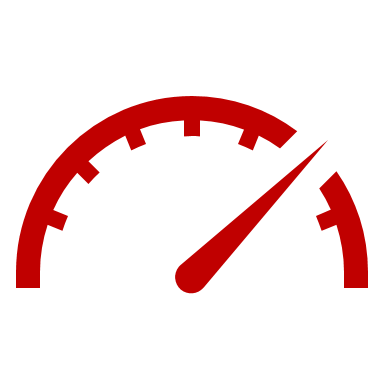 77
[Speaker Notes: *) a Von Neumann measurement is a special case of a projective measurement  a projective measurement is a special case of a (quantum) measurement.]
Measurement visualized
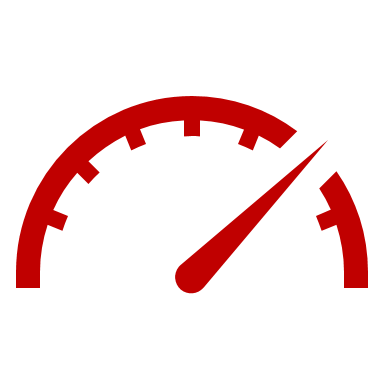 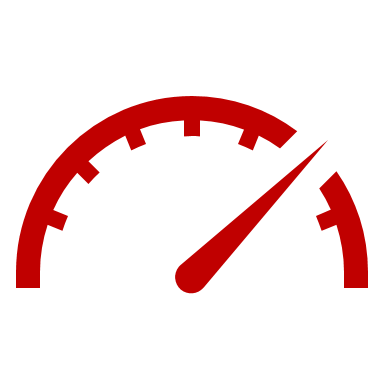 78
[Speaker Notes: *) a Von Neumann measurement is a special case of a projective measurement  a projective measurement is a special case of a (quantum) measurement.]
Von Neumann measurement
More general measurements exist, but we don’t need them today.
79
Outline
Cryptography
Symmetric cryptography
Asymmetric cryptography
Protocols
Quantum threat
Problem
Solutions
Quantum key distribution
BB84
Information reconciliation
Privacy amplification
The authenticated channel
Comparing to non-quantum cryptography
80
[Speaker Notes: Goal is to get an overview of the various components of QKD, to understand the context in which QKD operates.
A non-goal is for the student to master all subjects in depth, after all this is a course on quantum communication, not on (quantum) cryptography.]
Bennett-Brassard 1984 (BB84)
Continued the unpublished work of Wiesner from 1983 on quantum money
First description of QKD
81
Bennett-Brassard (BB84)
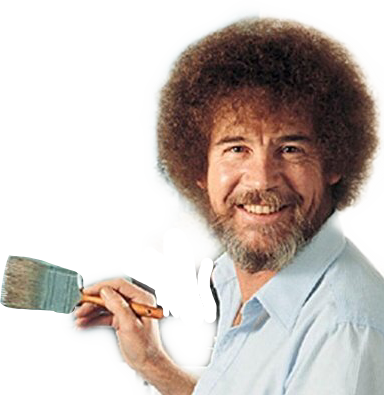 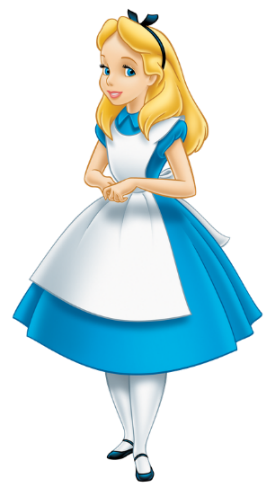 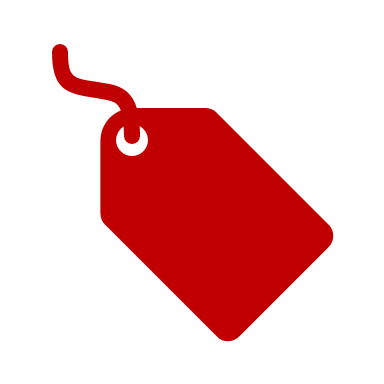 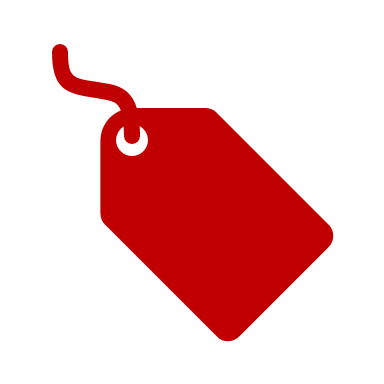 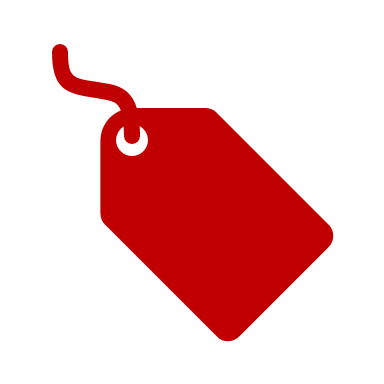 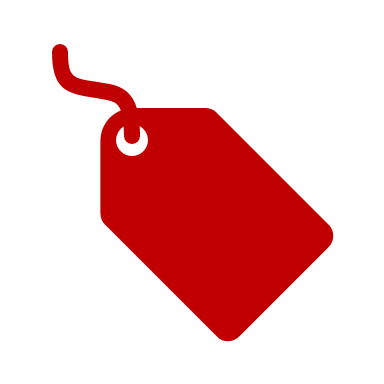 Alice sends random qubits (some may not arrive)
Bob measures in random bases, reveals them to Alice after the measurement
Alice confirms when sending/measurement basis were the same
Bob reveals each measurement outcome bit with probability ½
Alice confirms if the bits are correct (and aborts if any bit is incorrect)
Both use the remaining bits as shared key: 1011
All classical messages are authenticated, as indicated by the tags (      ).
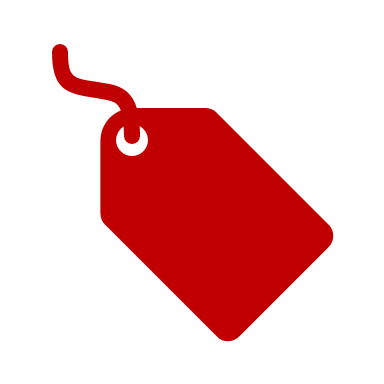 82
A note on notation
83
BB84: random number generator
84
BB84: qubit transmission
85
BB84: sifting
86
(Plain) BB84: error detection
87
BB84
Plain BB84:
Qubit transmission
Sifting
Error detection
Secure BB84:
Qubit transmission
Sifting
QBER estimation
Error correction
Privacy amplification
88
[Speaker Notes: Plain BB84 is not just less efficient when we introduce noise on the channel, it really is insecure. An attacker that eavesdrops on only a few qubit transmissions succeeds in the attack with unacceptably high probability, even if it just reveals some key bits.]
BB84, improvements
Information reconciliation
error correction instead of error detection
Privacy amplification
Eve may have some information about the secret bits
“distill” these bits a shorter key so Eve has only negligible information
89
Quantum bit error rate
The real QBER is unknown, but we can estimate it
reveal some bits (statistically estimate the real QBER from that of the revealed sample)
we must discard those revealed bits
assume some constant QBER
use the QBER of the previous block		     
estimate using other info from the channel
can Eve affect this?(does it matter?)
90
Outline
Cryptography
Symmetric cryptography
Asymmetric cryptography
Protocols
Quantum threat
Problem
Solutions
Quantum key distribution
BB84
Information reconciliation
Privacy amplification
The authenticated channel
Comparing to non-quantum cryptography
91
[Speaker Notes: Goal is to get an overview of the various components of QKD, to understand the context in which QKD operates.
A non-goal is for the student to master all subjects in depth, after all this is a course on quantum communication, not on (quantum) cryptography.]
Error correction
92
Error correction – parity check codes
93
Error correction – parity check codes
94
Error correction – parity check codes
95
LDPC codes
96
Information reconciliation
97
Information reconciliation
Continuous variable QKD (CV-QKD) has a much signal-to-noise ratio (SNR)
Difficult for IR to keep up with the system clock rate
Often uses reverse reconciliation (RR)
Bob transmits the error correction information to Alice
Possible to correct errors on the signal instead of the bits(?)
98
Outline
Cryptography
Symmetric cryptography
Asymmetric cryptography
Protocols
Quantum threat
Problem
Solutions
Quantum key distribution
BB84
Information reconciliation
Privacy amplification
The authenticated channel
Comparing to non-quantum cryptography
99
[Speaker Notes: Goal is to get an overview of the various components of QKD, to understand the context in which QKD operates.
A non-goal is for the student to master all subjects in depth, after all this is a course on quantum communication, not on (quantum) cryptography.]
Privacy amplification
100
Privacy amplification
101
Outline
Cryptography
Symmetric cryptography
Asymmetric cryptography
Protocols
Quantum threat
Problem
Solutions
Quantum key distribution
BB84
Information reconciliation
Privacy amplification
The authenticated channel
Comparing to non-quantum cryptography
102
[Speaker Notes: Goal is to get an overview of the various components of QKD, to understand the context in which QKD operates.
A non-goal is for the student to master all subjects in depth, after all this is a course on quantum communication, not on (quantum) cryptography.]
QKD
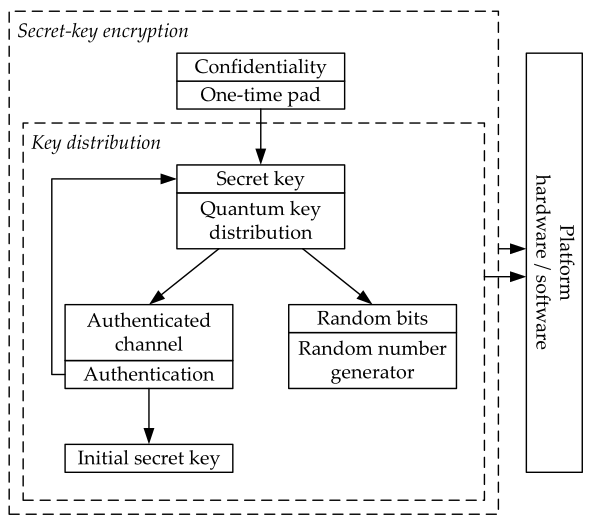 + authentication+ ITS MAC
103
source: van Assche
Authenticated channels
Authenticated channels do not exist in a meaningful way, instead we authenticate messages on a public channel

Protocol should ensure some protection against replay/reordering attacks

Statistically secure message authentication
Can be achieved with Wegman-Carter MACs
Assumes a pre-shared key
Classically, getting a shared key is entire purpose of key distribution
Cryptographers say that QKD does key expansion
(Part of) the key must be discarded after use
protection against key exhaustion is required
104
[Speaker Notes: Key exhaustion is a known problem with little attention in the literature. The original BB84 paper states:
“Key bits are gradually used up in the Wegman-Carter scheme, and cannot be reused without compromising the system’s provable security; however […] these key bits can be replaced by fresh random bits successfully transmitted through the quantum channel.”]
Authenticated channels (cont.)
Optionally, we use computationally secure authentication (signatures)
improves scalability
insecure against active attackers with sufficient computing power
we still get everlasting security
but no ITS
but can be used for bootstrapping:
secure the first round of QKD with signatures
use (part of) the QKD output as MAC keys in subsequent rounds

The authentication requirement impacts the scalability of QKD
public key authentication provides scalability, at the cost of reduced security
pre-shared keys provide statistical security, at the cost of scalability
105
Outline
Cryptography
Symmetric cryptography
Asymmetric cryptography
Protocols
Quantum threat
Problem
Solutions
Quantum key distribution
BB84
Information reconciliation
Privacy amplification
The authenticated channel
Comparing to non-quantum cryptography
106
[Speaker Notes: Goal is to get an overview of the various components of QKD, to understand the context in which QKD operates.
A non-goal is for the student to master all subjects in depth, after all this is a course on quantum communication, not on (quantum) cryptography.]
One more limitation of QKD
Quantum channels have a limited distance
Solution:
Trusted intermediate nodes can “relay” keys
You lose end-to-end security (E2E): a compromised intermediate compromises
Quantum repeaters can extend a quantum channel
Use entanglement and quantum teleportation
Requires hardware that does not exist (yet)
You’ll learn more about thislater in the course
107
QKD versus PQC
108
QKD with PQC
Signature authentication of QKD itselfKey combined with an end-to-end PQC AKE
109
QKD with PQC and quantum repeaters
110
QKD – key usage
Shared symmetric keys can be used for many cryptographic applications
OTP + ITS MAC: statistically secure authenticated encryption

Most deployed systems see QKD keys used for computational encryption (AES)
data is no longer statistically secure
more efficient (QKD key rates are relatively low)
in most scenarios, using only AES we can do virtually the same
111
QKD+AES vs AES
AES:
Expand a key with AES
Encrypt data with AES

No everlasting security
Forward secure
Not post-compromise secure
Breaks if AES is broken
Practical
QKD + AES encryption:
Expand a key with QKD
Encrypt data with AES

No everlasting security
Forward secure
Post-compromise secure
Breaks if AES or QKD is broken
Practical(?)
112
Goals for this module
How does cryptography used today work?

How do quantum computers pose a threat to (online) security?

How can quantum communication provide security?
113
[Speaker Notes: Content: security protocols, symmetric and asymmetric encryption, quantum threat and consequences, classic and quantum cyber-attacks, post-quantum cryptography, key exchange protocols (classic and QKD based), man-in-the-middle, BB84, key distillation, QBER]
References
G. Cariolaro, Quantum Communications. Springer International Publishing, 2015.
G. Brassard and C. H. Bennett, Quantum cryptography: Public key distribution and coin tossing. Theoretical Computer Science, vol. 560, pp. 7-11, 2014.(https://doi.org/10.1016/j.tcs.2014.05.025)
G. van Assche, Quantum Cryptography and Secret-Key Distillation. Cambridge: Cambridge University Press, 2006. (https://doi.org/10.1017/CBO9780511617744)
M. A. Nielsen and I. L. Chuang, Quantum computation and quantum information, 10th anniversary ed., Cambridge: Cambridge University Press, 2010.
The Transport Layer Security (TLS) Protocol Version 1.3, August 2018. (https://www.rfc-editor.org/info/rfc8446)
C. H. Bennett, G. Brassard, and J-M. Robert, Privacy amplification by public discussion. SIAM J. Computing, Vol 17, No 2, 1988.(https://doi.org/10.1137/0217014)
114